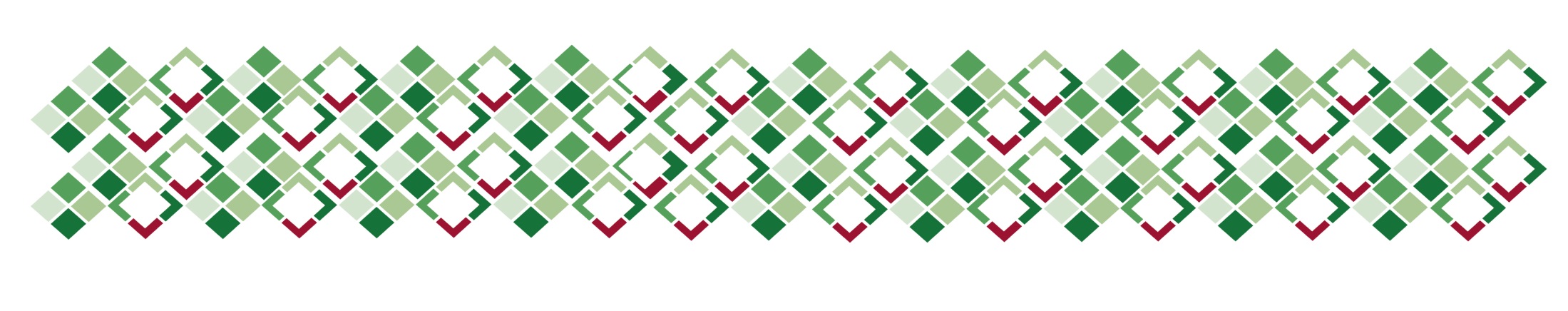 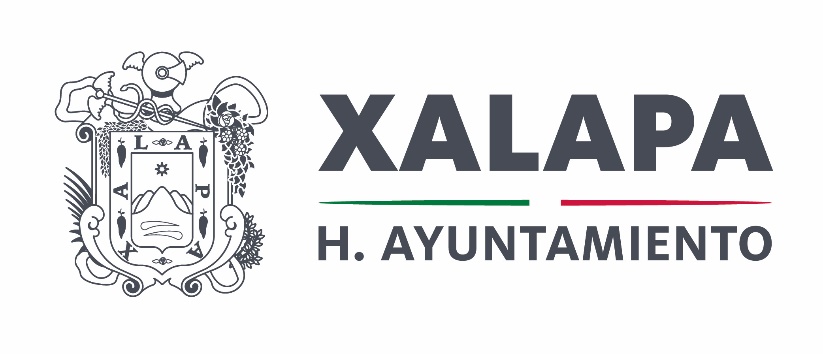 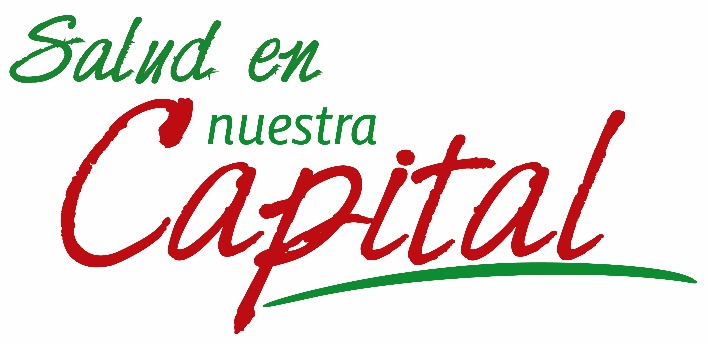 ESTRATEGIA MUNICIPAL 
CONTRA EL SOBREPESO, LA OBESIDAD Y LA DIABETES
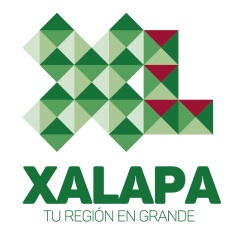 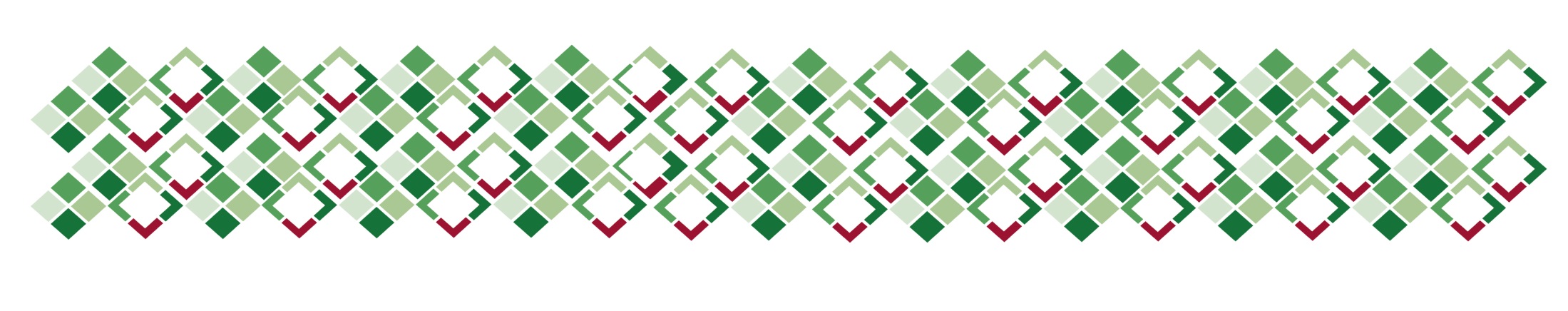 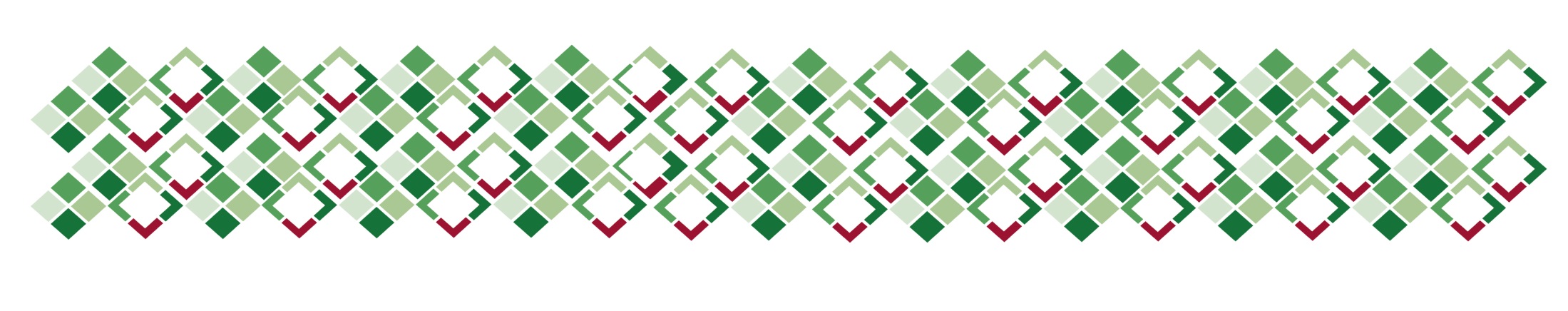 PREVALENCIA
NACIONAL:
34.4% escolares (5 a 11 años)
35% adolescentes (11 a 19 años)
71.3% Adultos (>20 años)

VERACRUZ:
14.4%  preescolares (<5 años)
36.8%  escolares (5 a 11 años)
40.8%  adolescentes (11 a 19 años)
71.2%  adultos
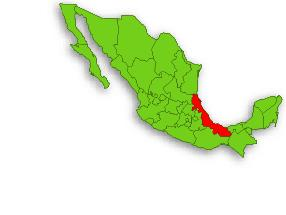 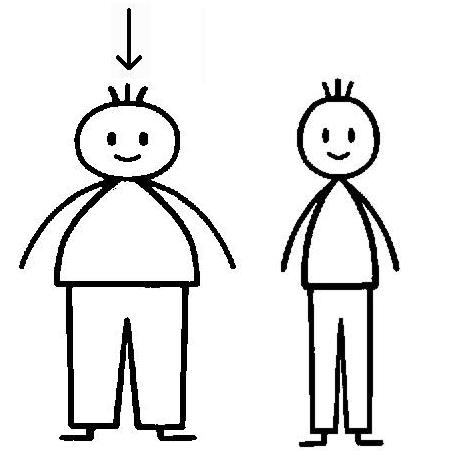 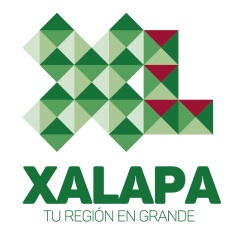 ENSANUT 2012
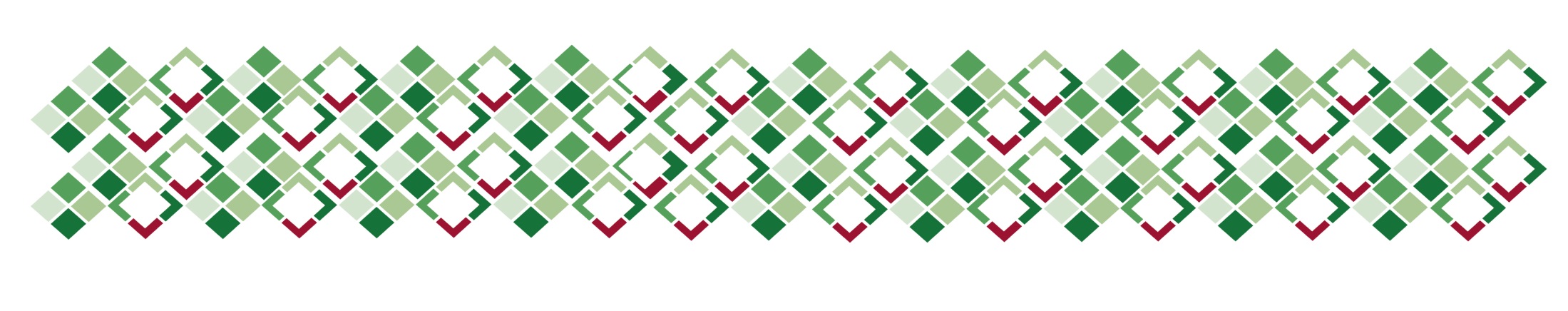 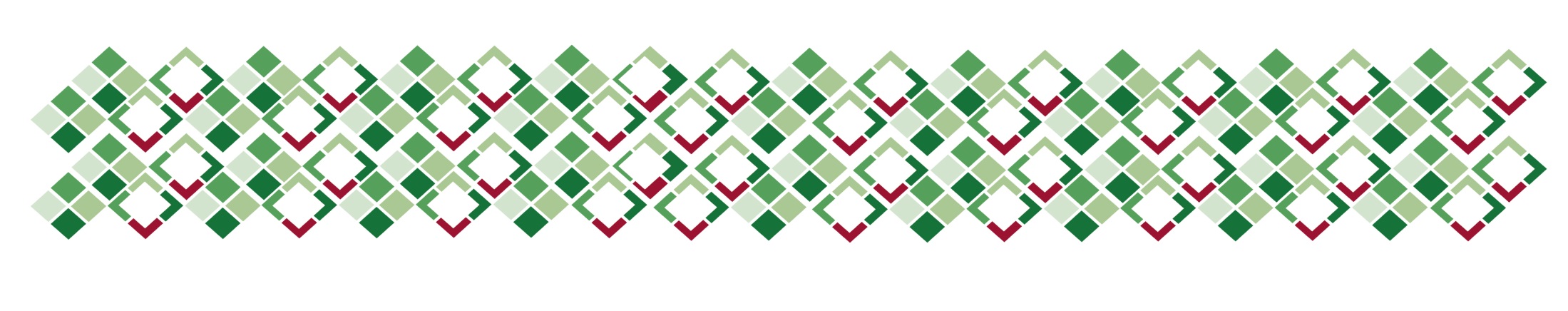 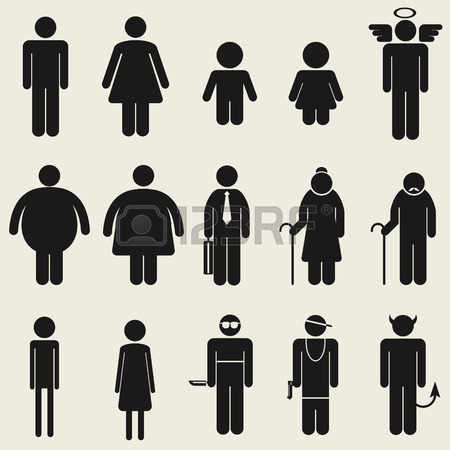 OBESIDAD:    20,448 personas 		80.9% 	
						19.1%
				56.2% en control

DIABETES:    48,850 personas		76.7% 								23.3% 
				 2.3% A1C  <7= 32.4%

HIPERTENSIÓN ARTERIAL:  44,818	77% 
						23%
				48% medición <140/90=65.2%

DISLIPIDEMIAS: 12,571	8% Colesterol LDL=25.9%

78.9%
21.1%
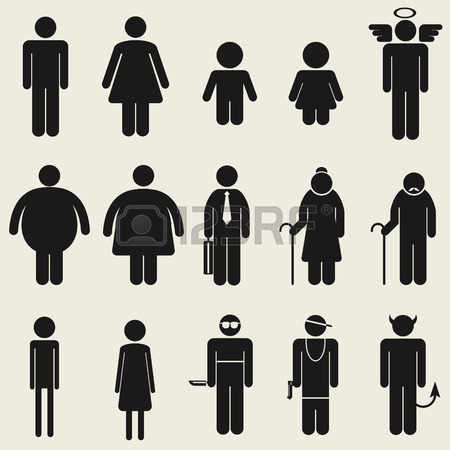 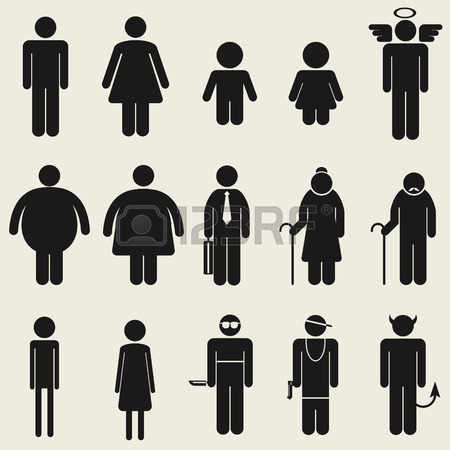 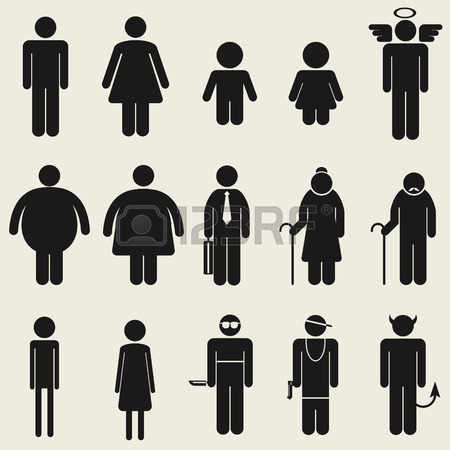 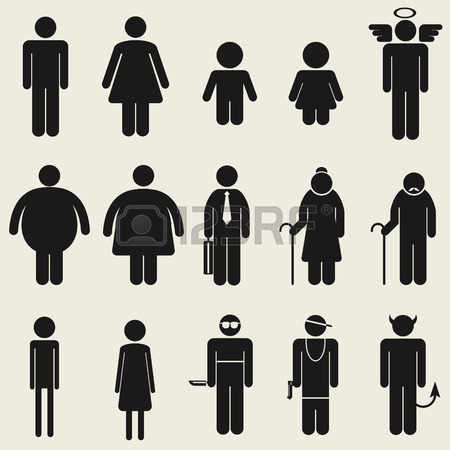 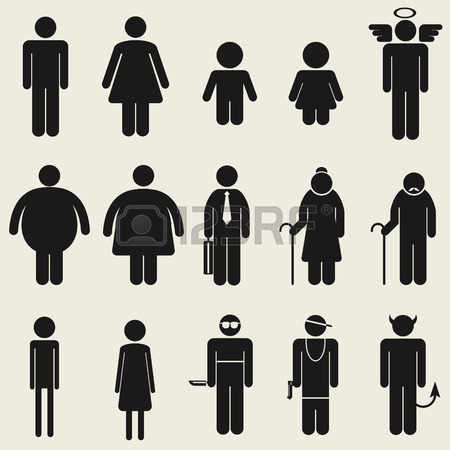 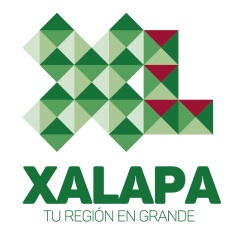 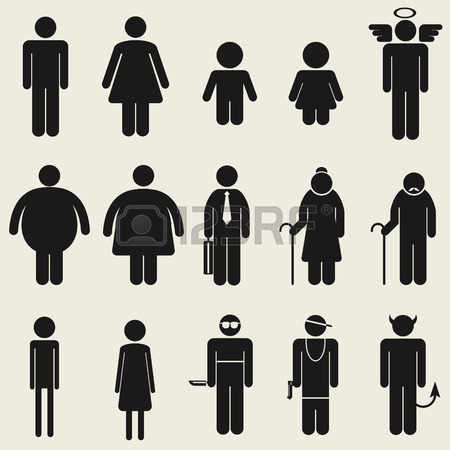 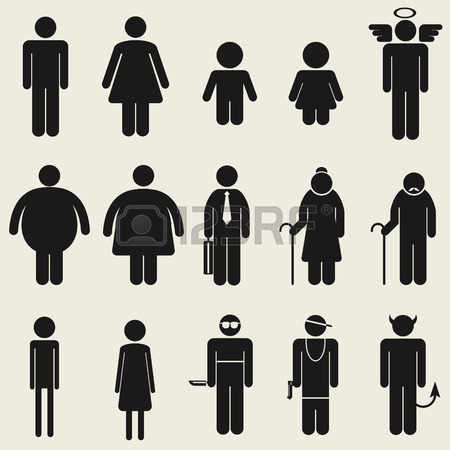 SIC, 2016
OMENT, 2016
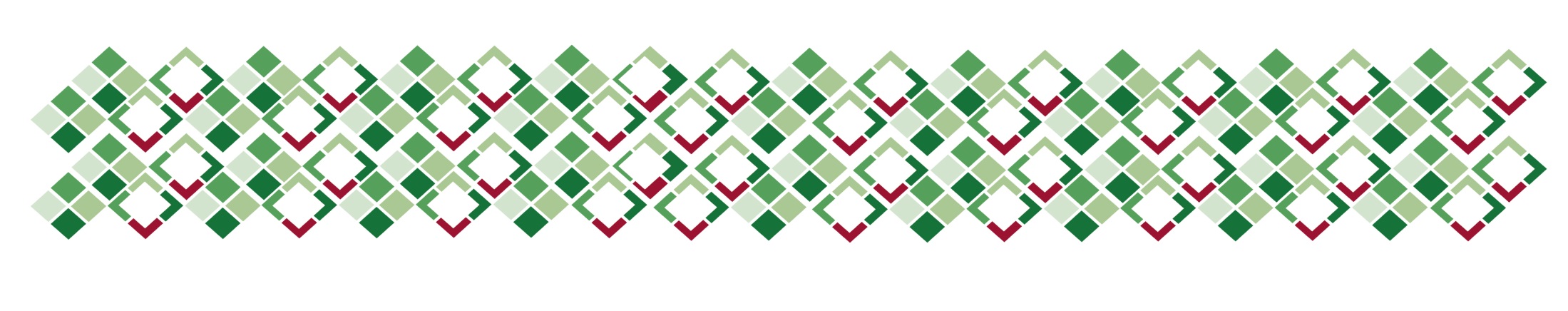 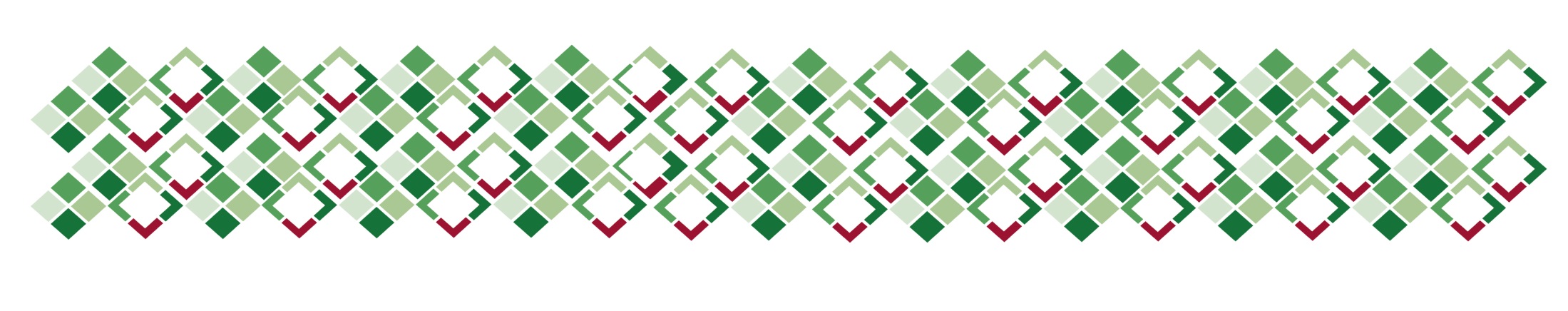 OBJETIVO
Impulsar la reorientación de los servicios municipales de salud, para incrementar la promoción y prevención en materia del sobrepeso, la obesidad y la diabetes.
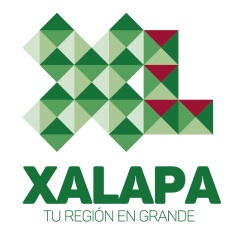 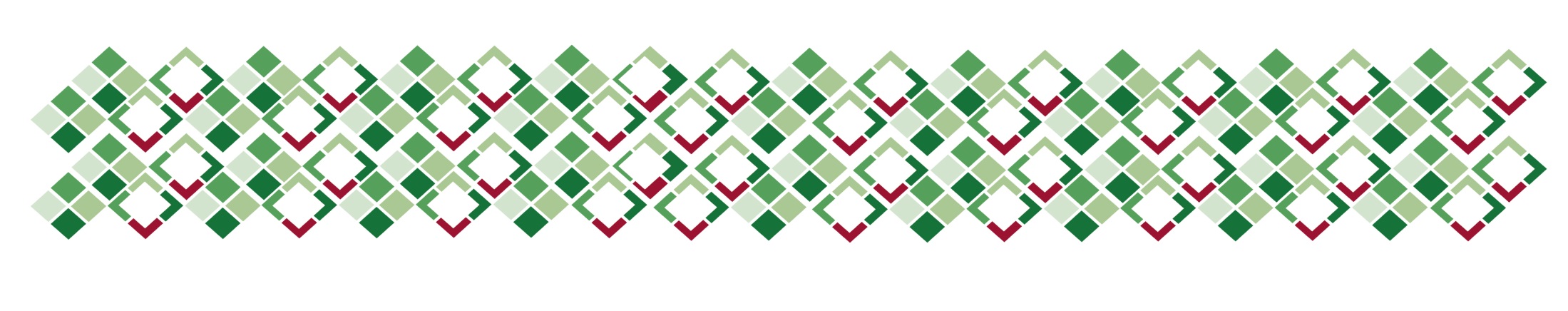 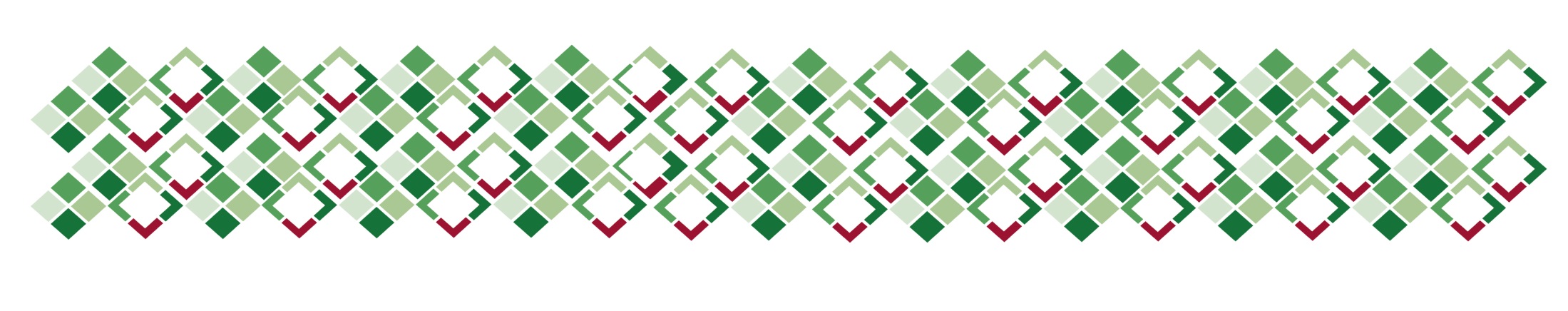 39,839 DETECCIONES ECNT  (2015)
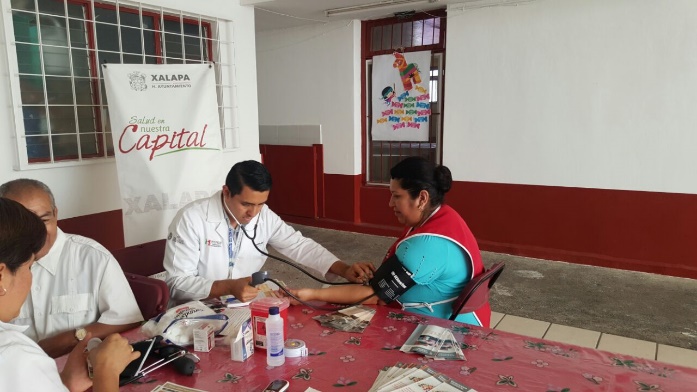 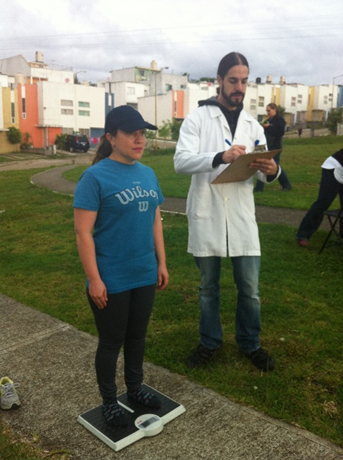 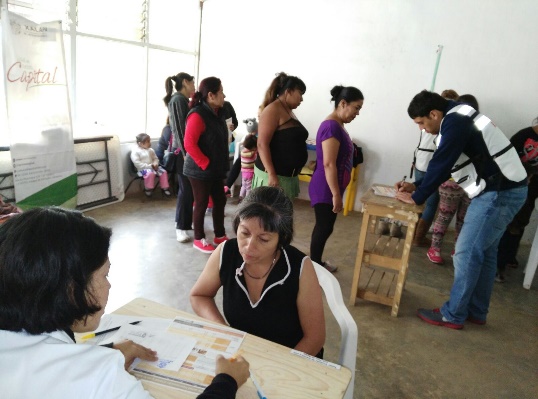 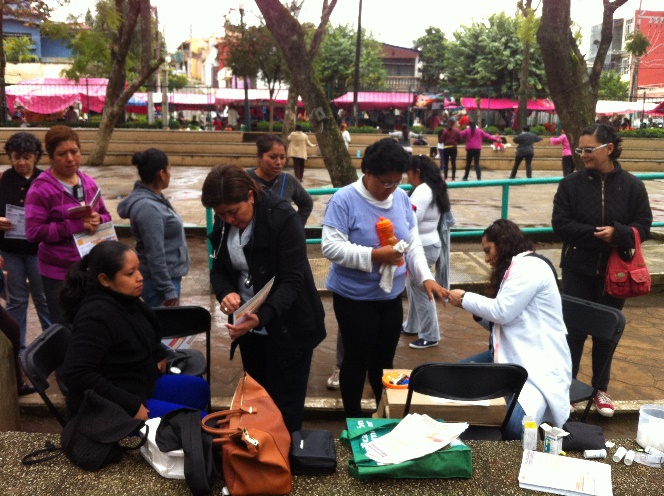 Mediante la Red de excelencia Xalapa, se convocó a las brigadas de riesgo cardiovascular que pertenecen a los 7 Centros de Salud urbanos.
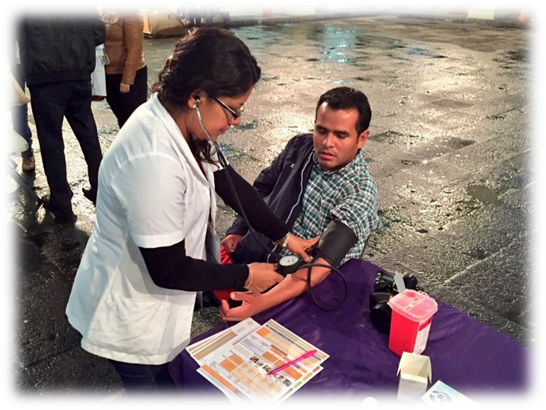 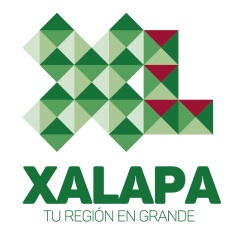 Plan de Trabajo del Comité Intersectorial de Salud Mpal.
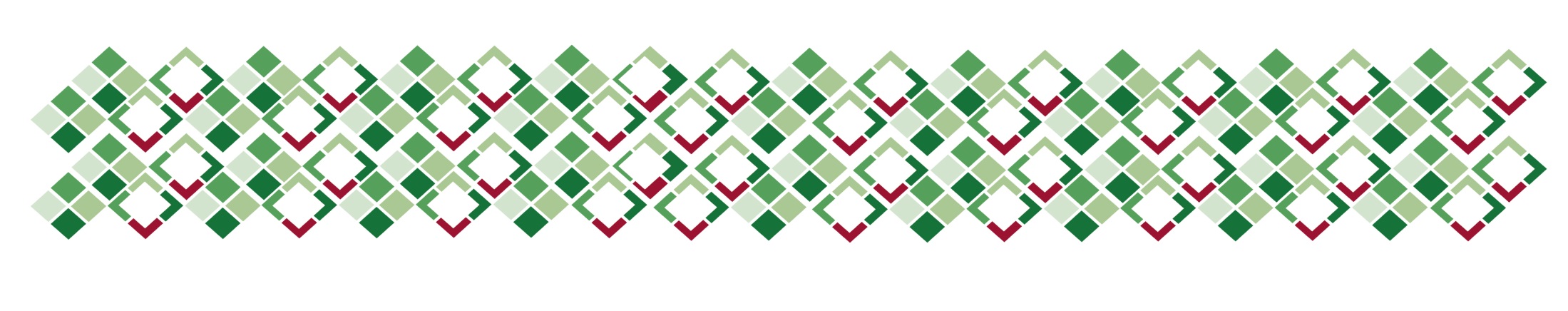 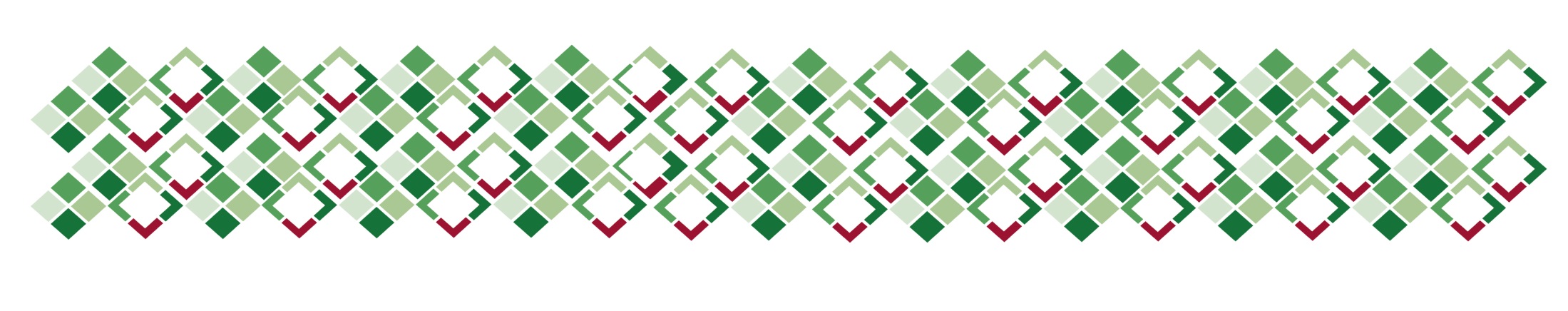 49 TALLERES: orientación alimentaria
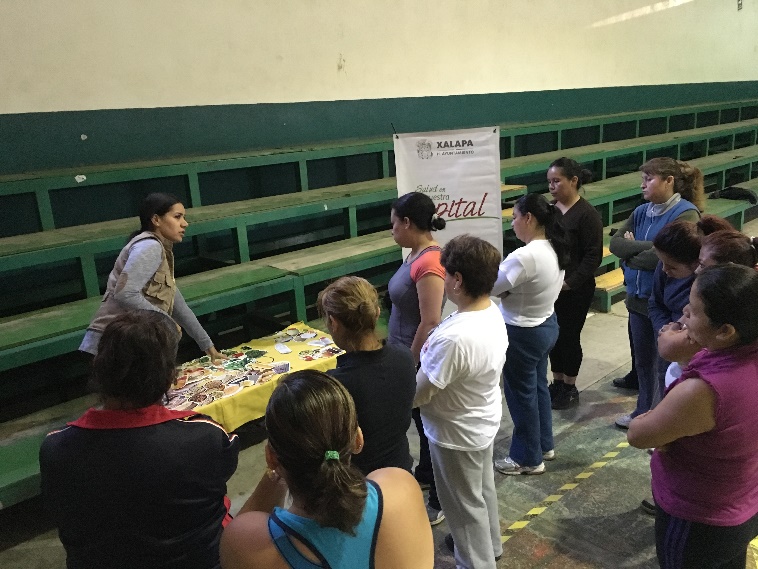 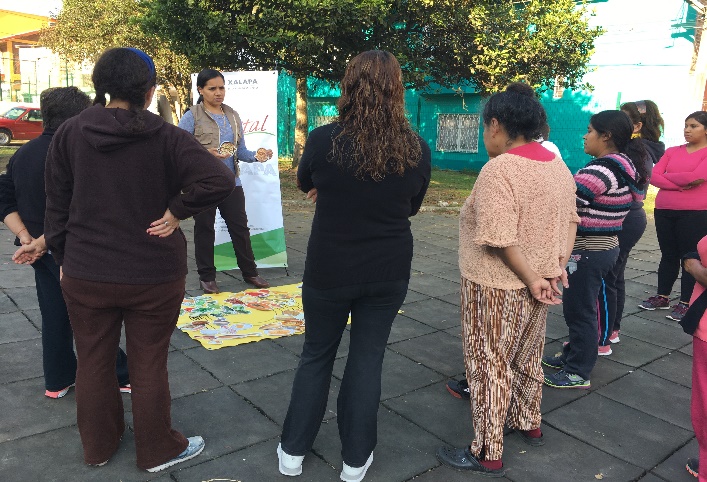 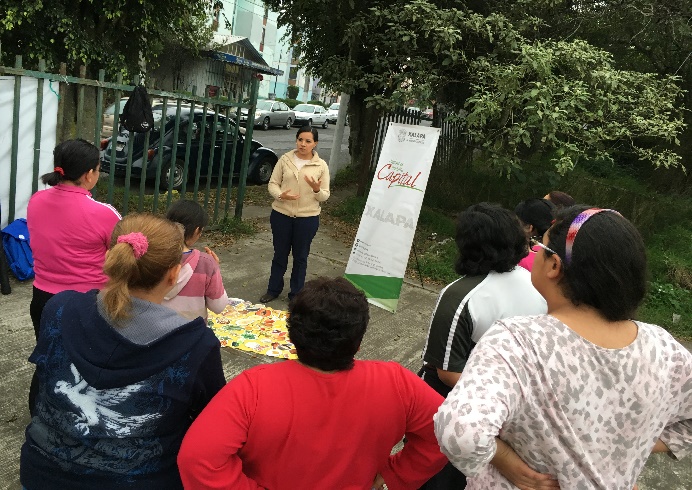 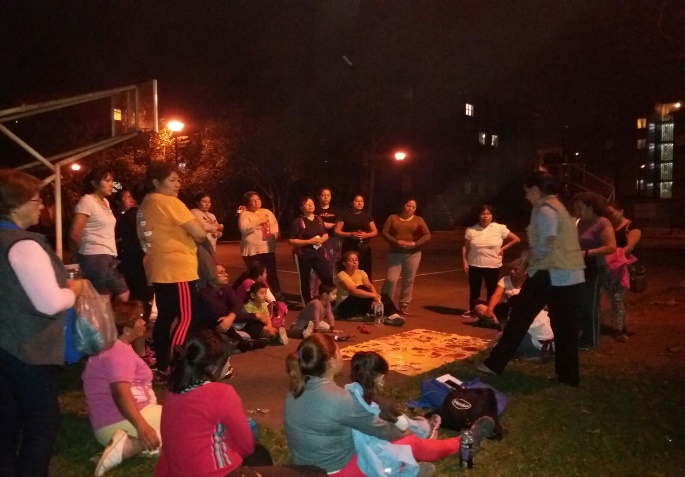 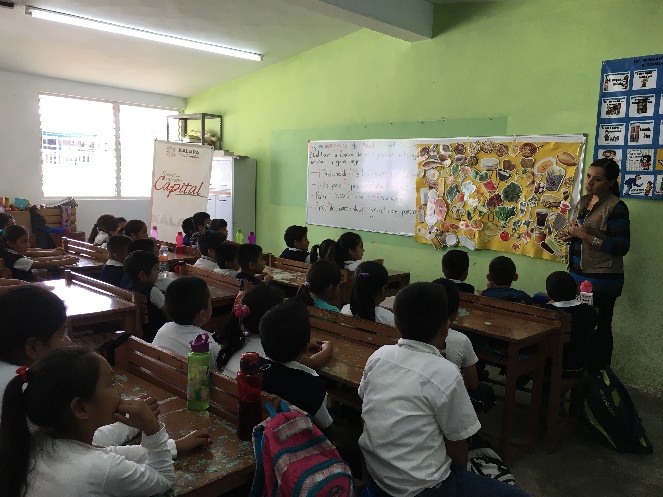 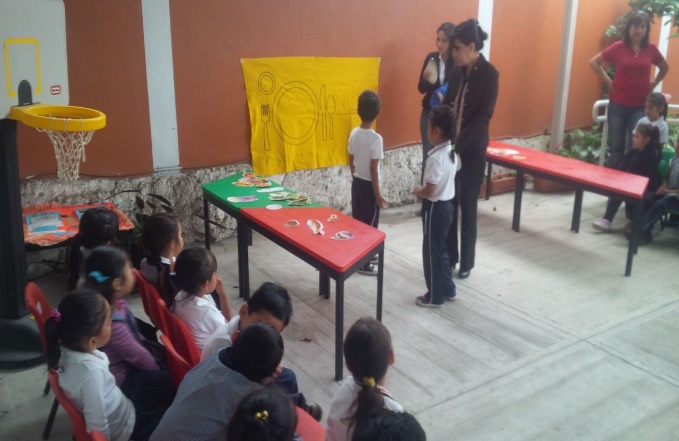 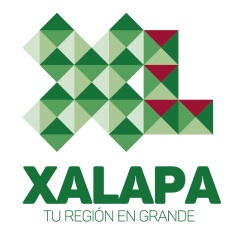 Plan de Trabajo del Comité Intersectorial de Salud Mpal.
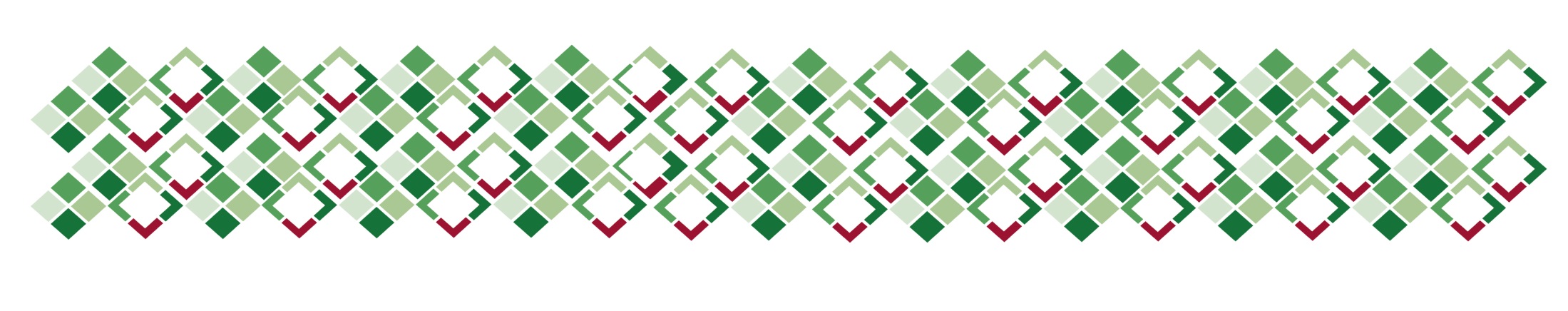 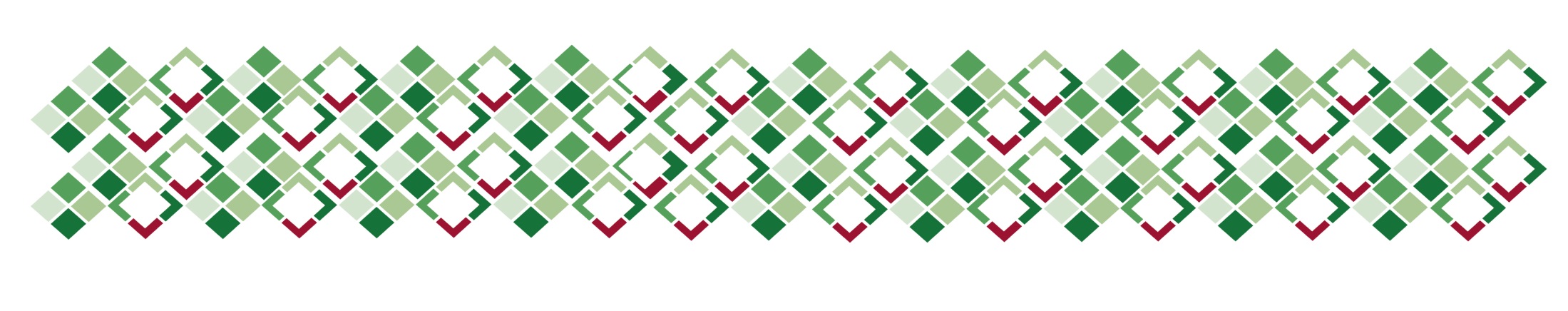 49 TALLERES: etiquetas de alimentos
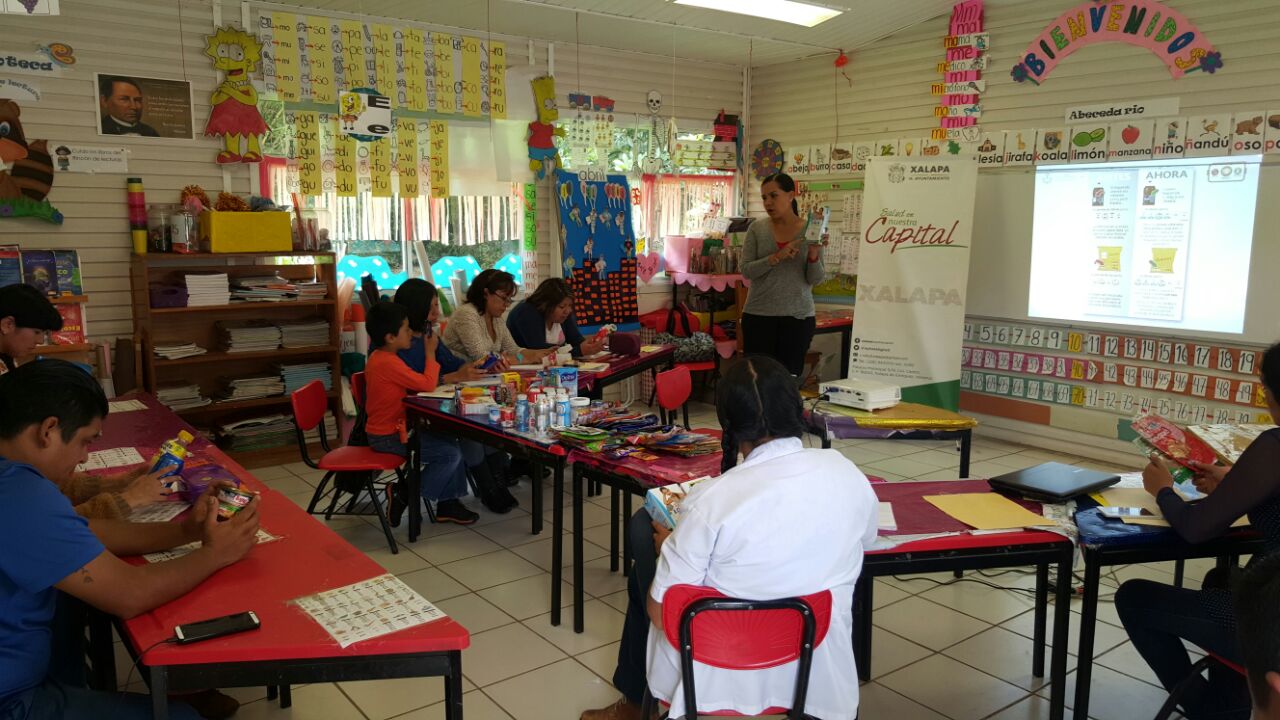 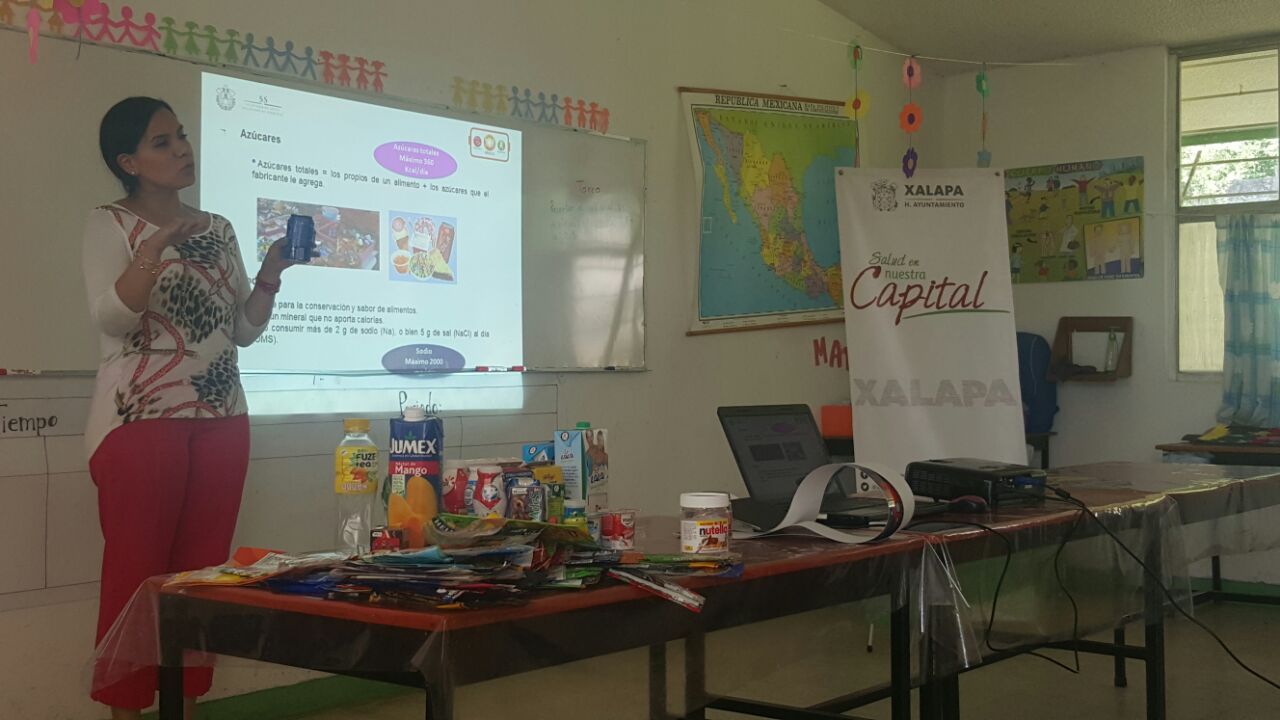 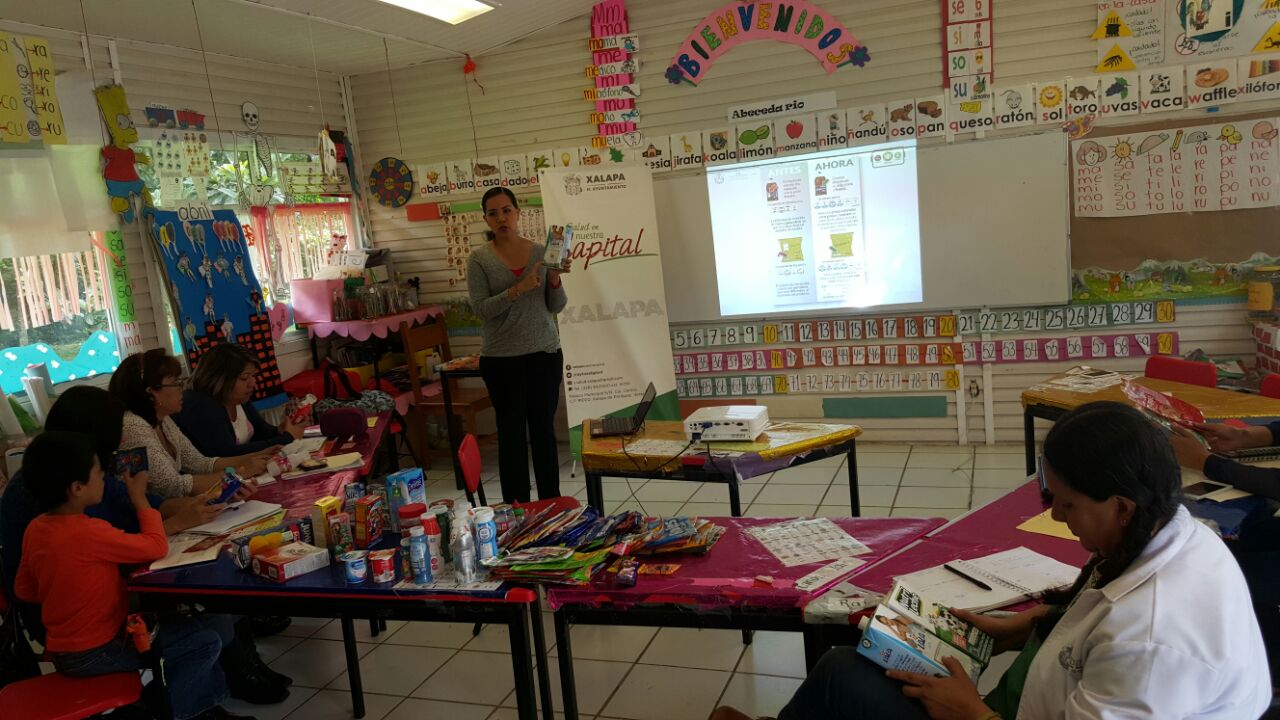 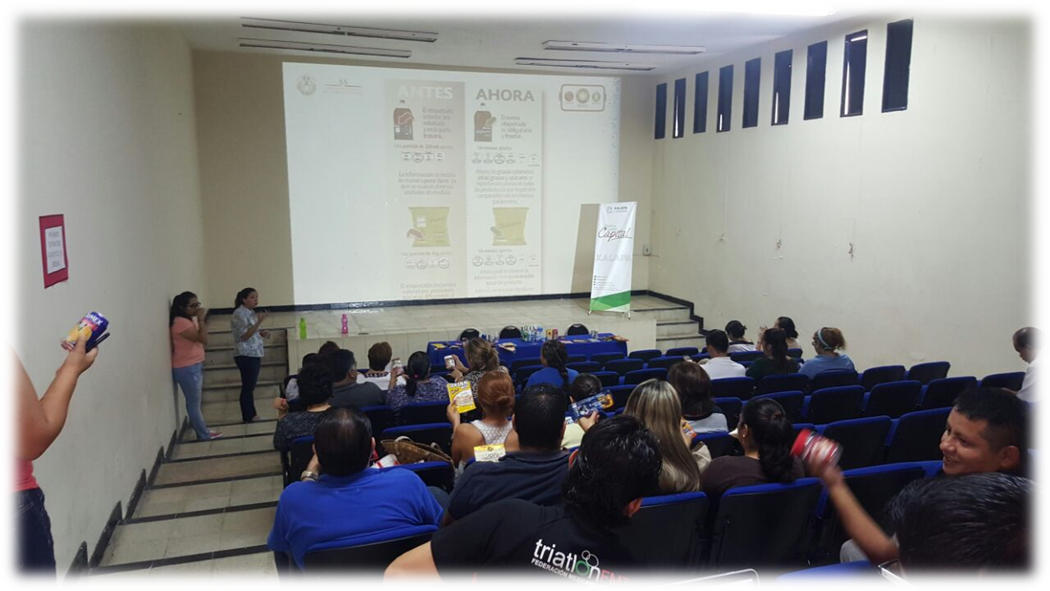 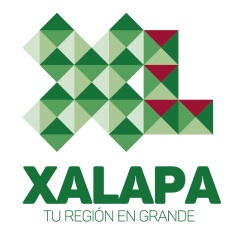 Plan de Trabajo del Comité Intersectorial de Salud Mpal.
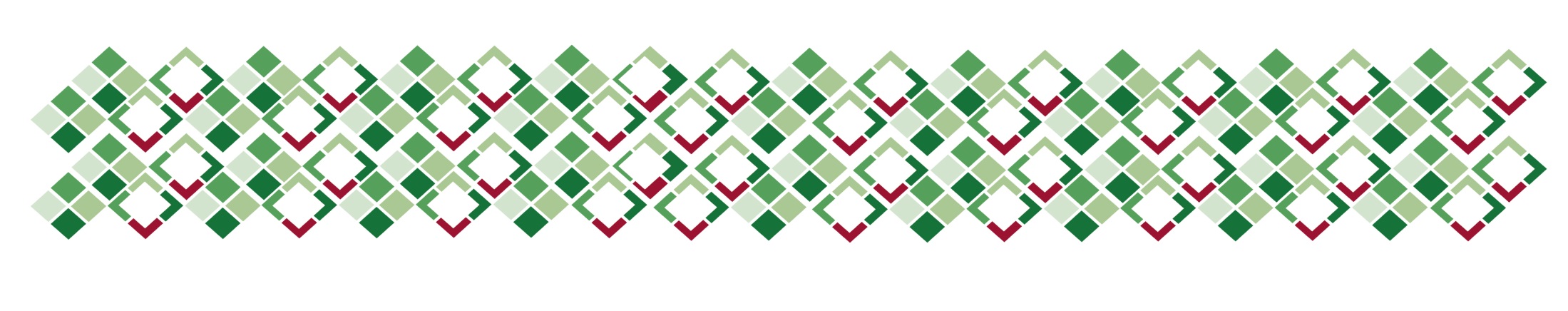 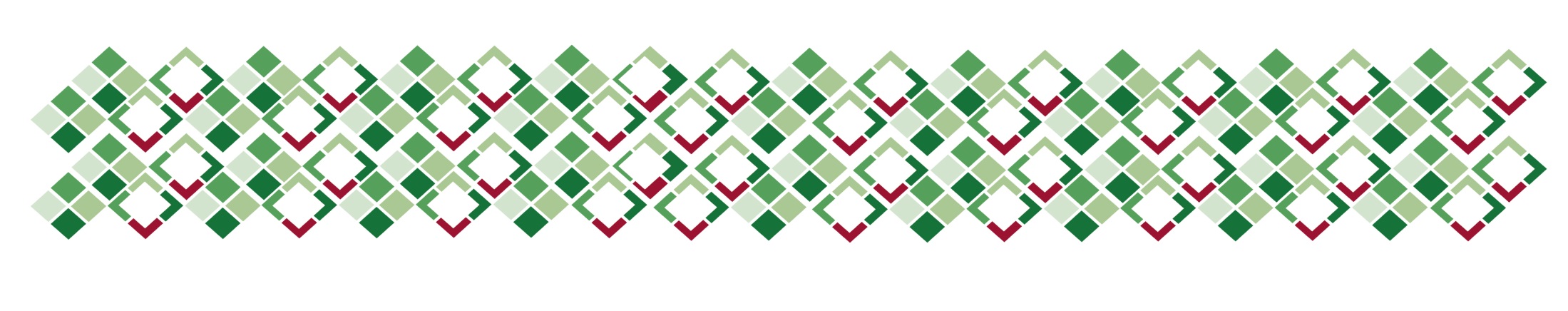 70 Espacios certificados bajos en grasas saturadas, sodio y azucares simples.
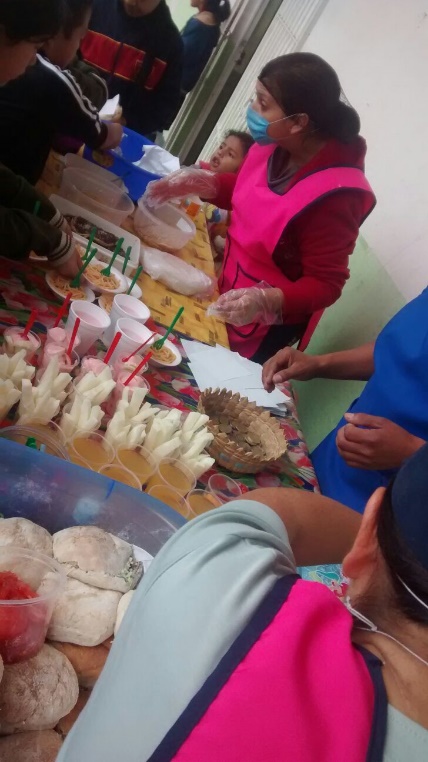 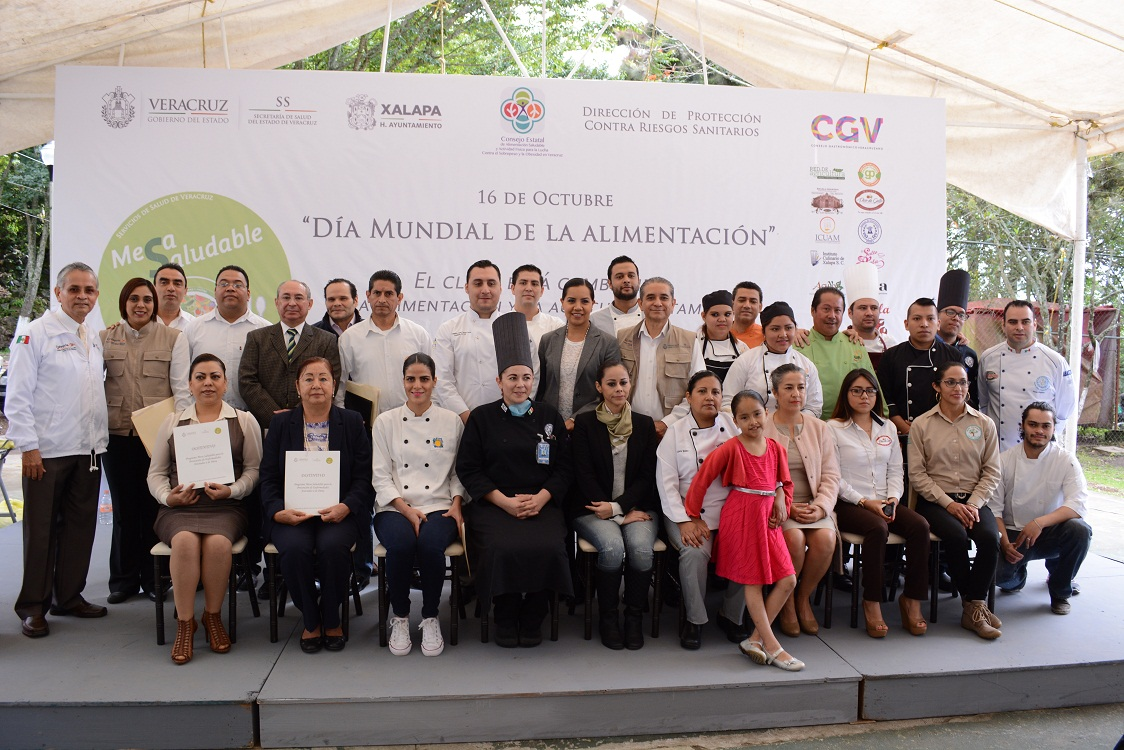 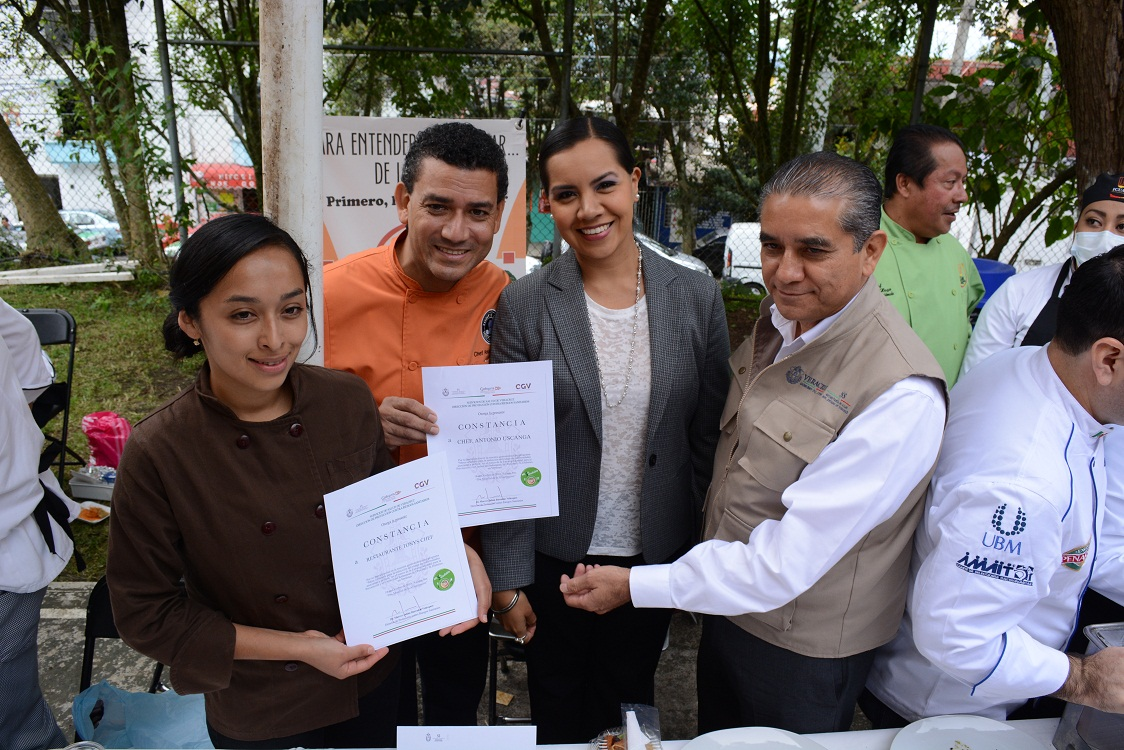 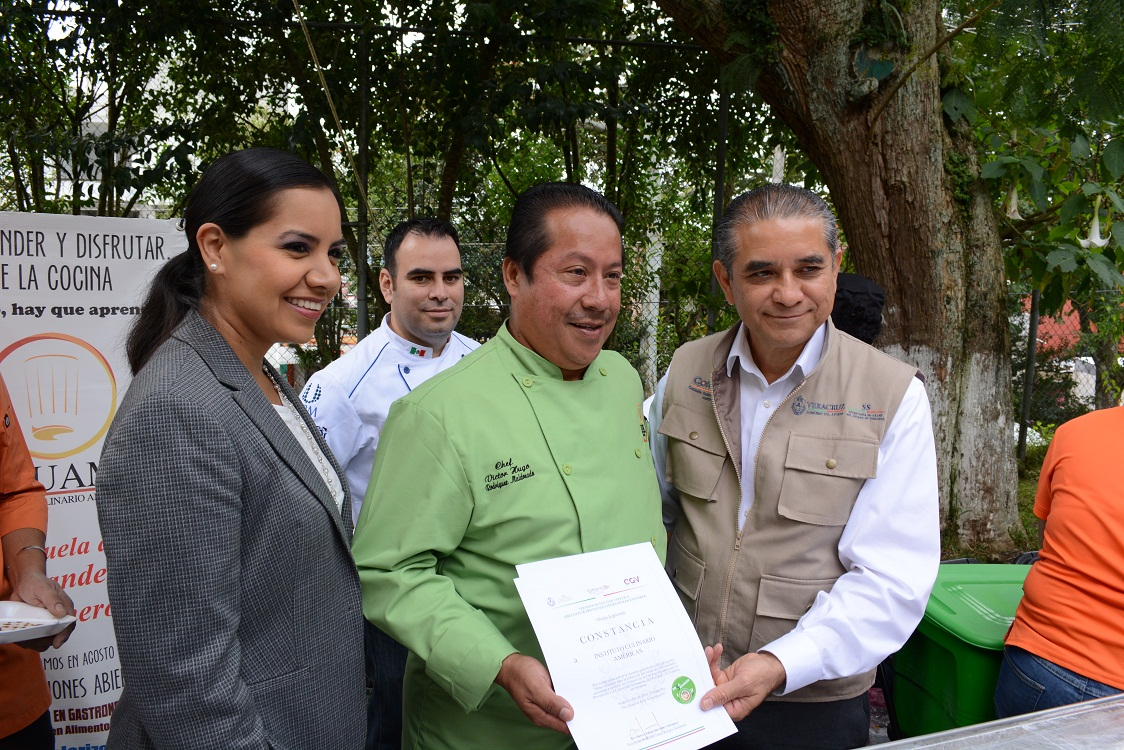 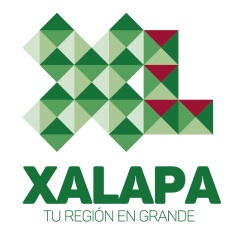 Plan de Trabajo del Comité Intersectorial de Salud Mpal.
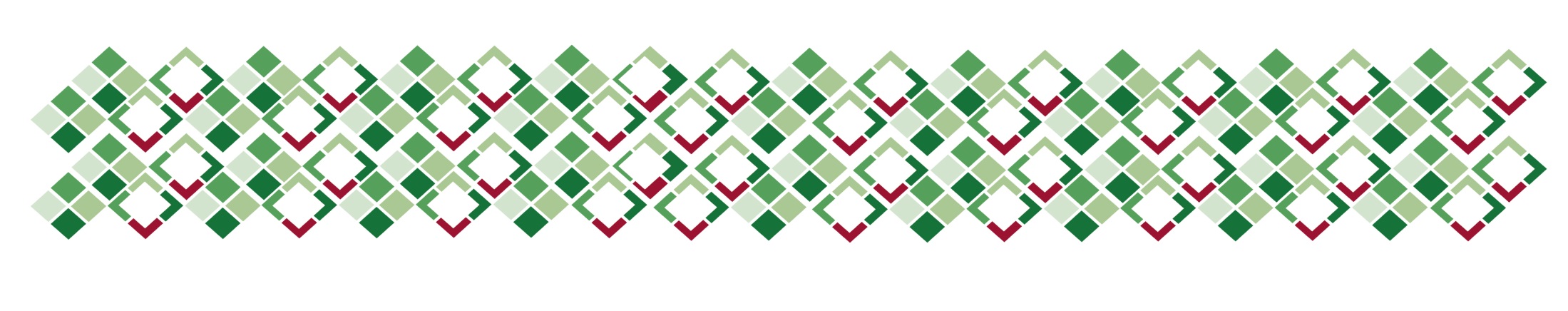 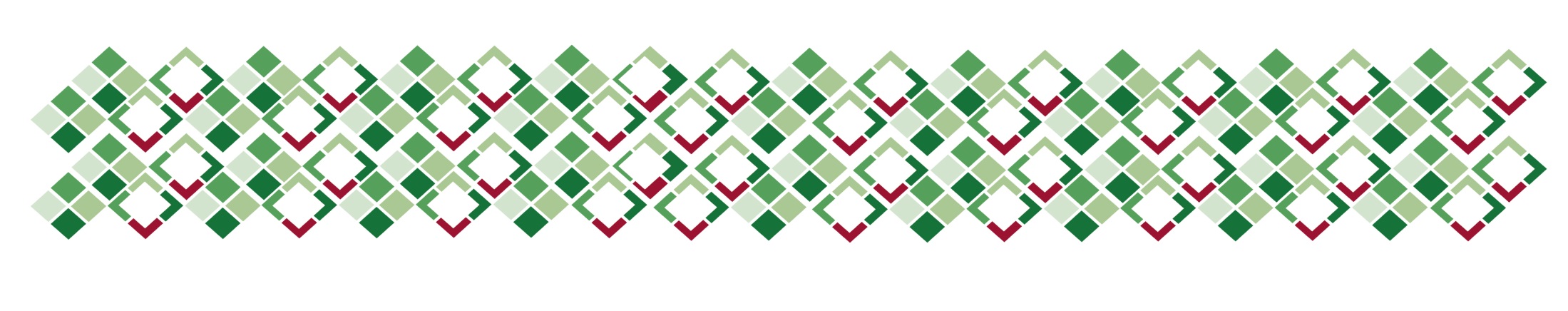 Coordinación de acciones: 
SEV Dirección Gral. Escuelas Primarias Estatales
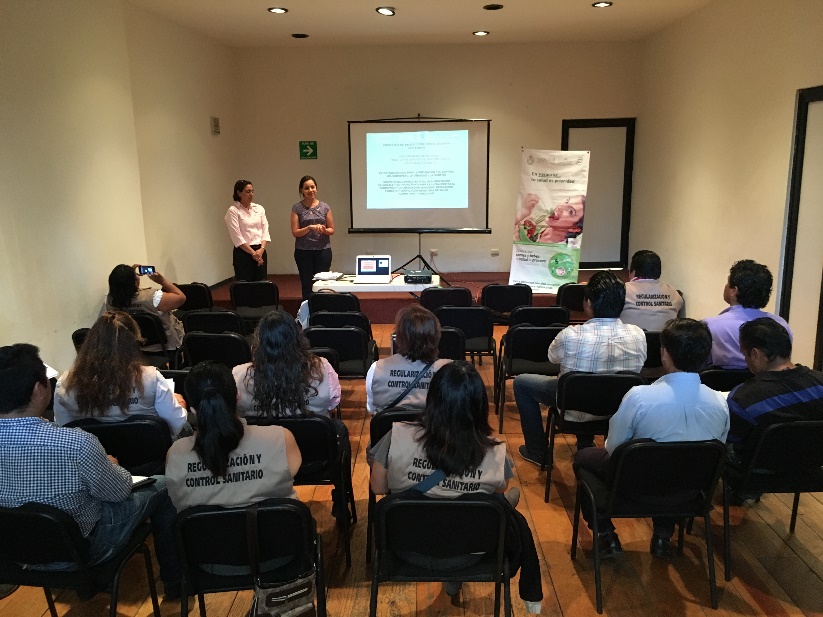 CAPACITACIÓN DE PERSONAL
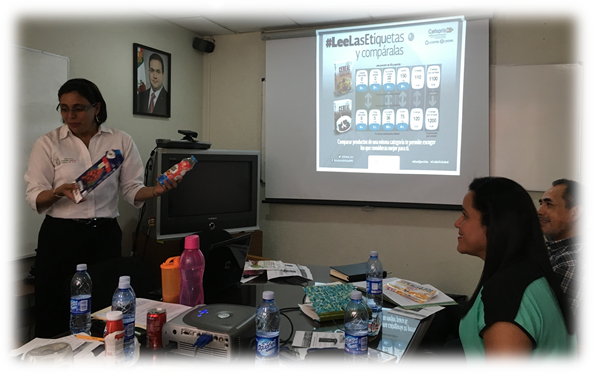 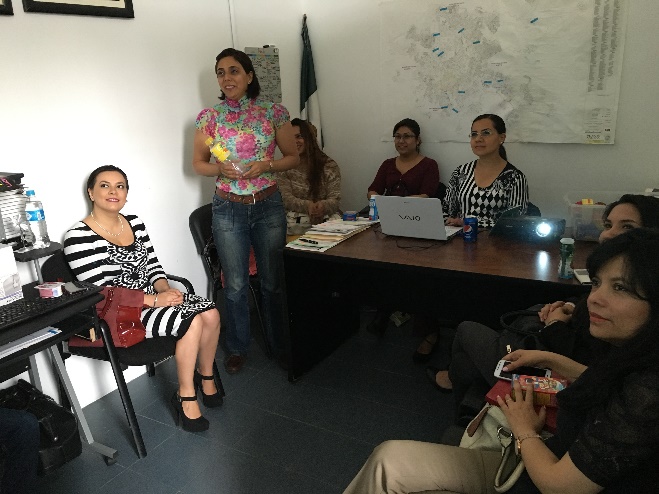 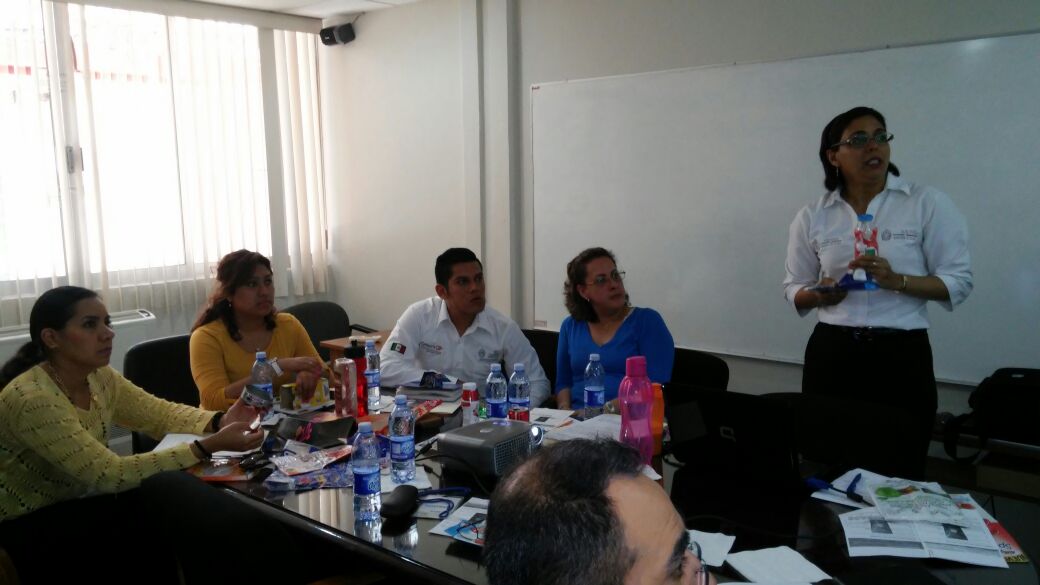 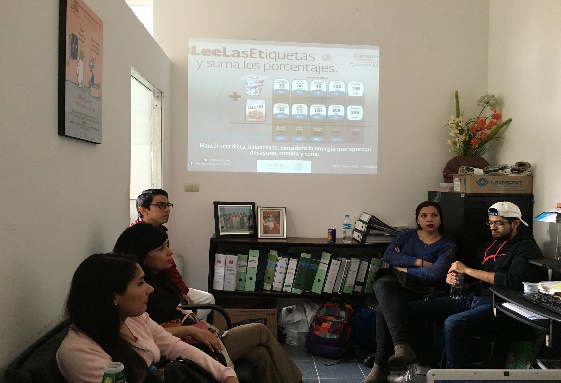 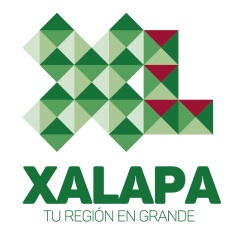 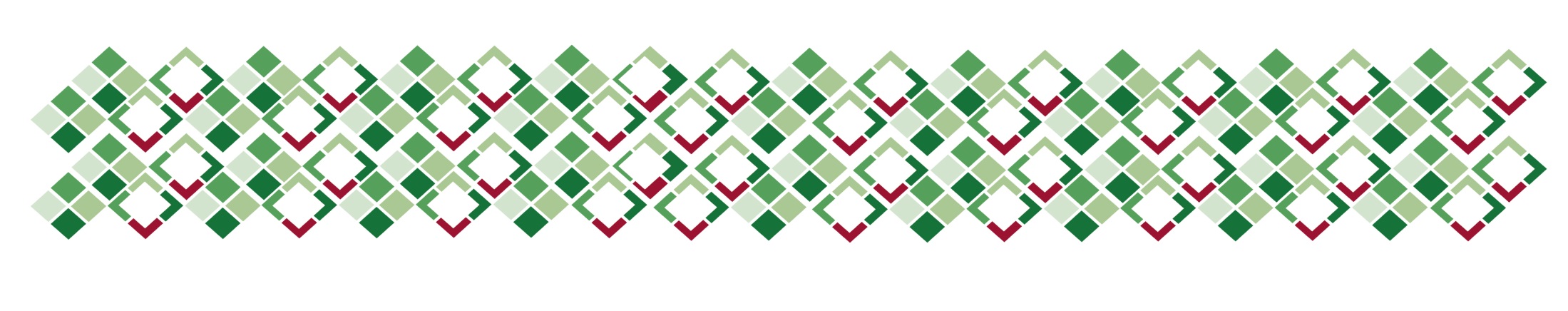 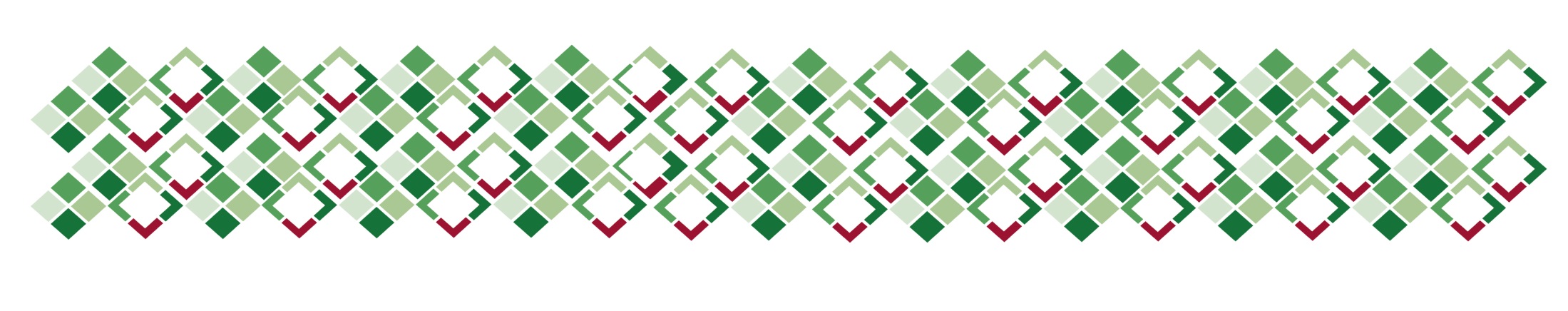 Capacitación
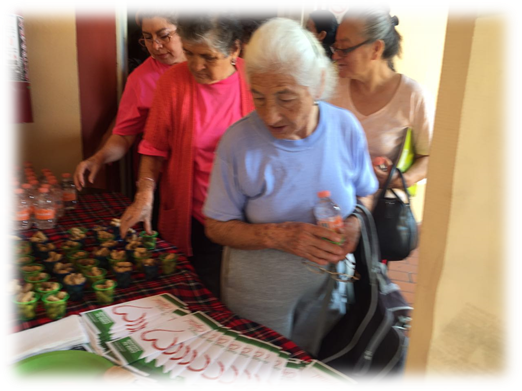 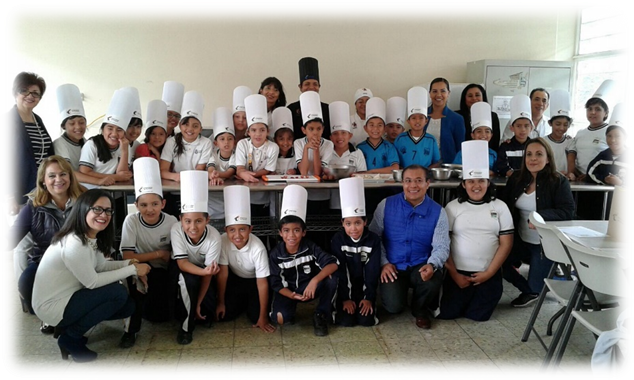 Pacientes
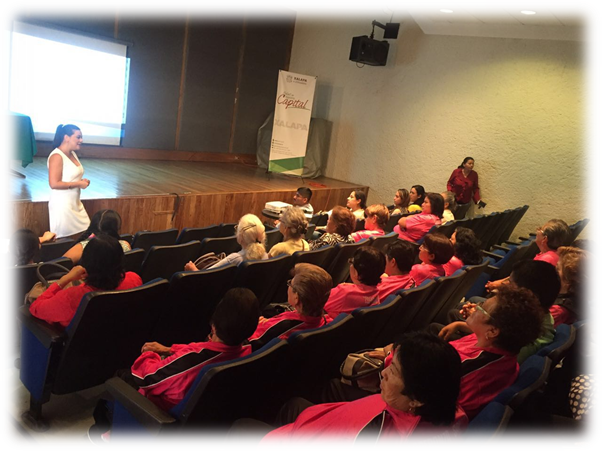 Alumnado
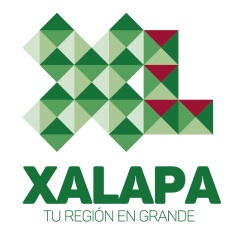 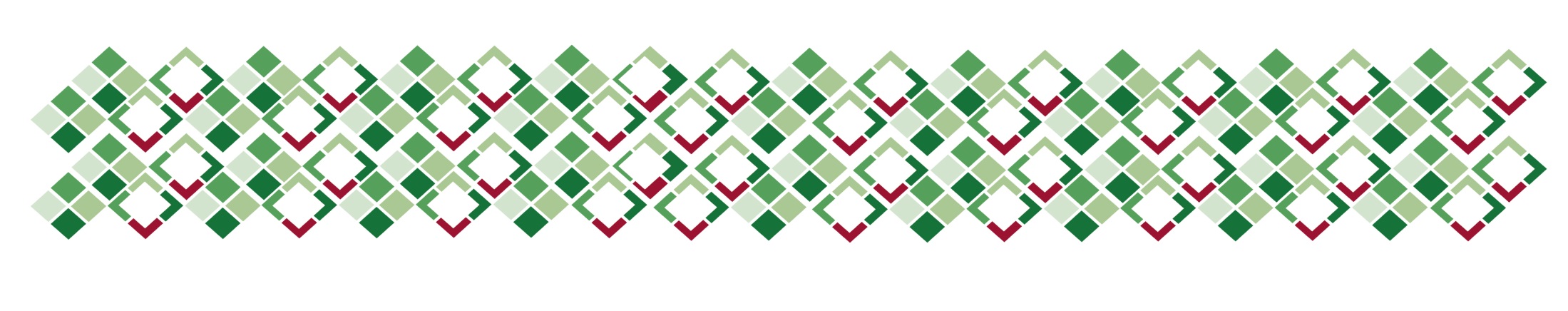 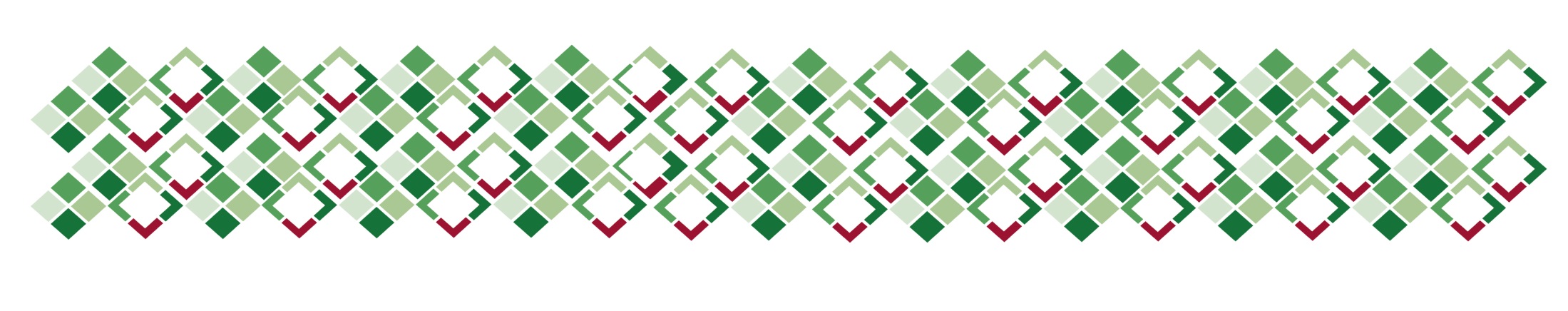 Coordinación de acciones: 
SEV Dirección Gral. Escuelas Primarias Estatales
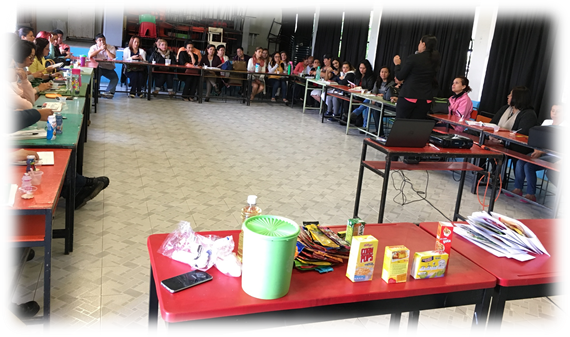 Supervisión escolar 011, con 30 escuelas de nivel primaria estatal
Cooperativas escolares y se concientizó a los directivos y administradores de dichas cooperativas.
Mediante el programa de mesa saludable se aplicaron cédulas de evaluación a 29 Escuelas de Nivel Primaria Estatal
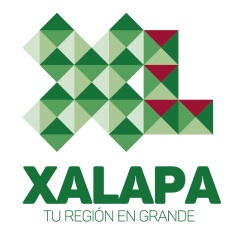 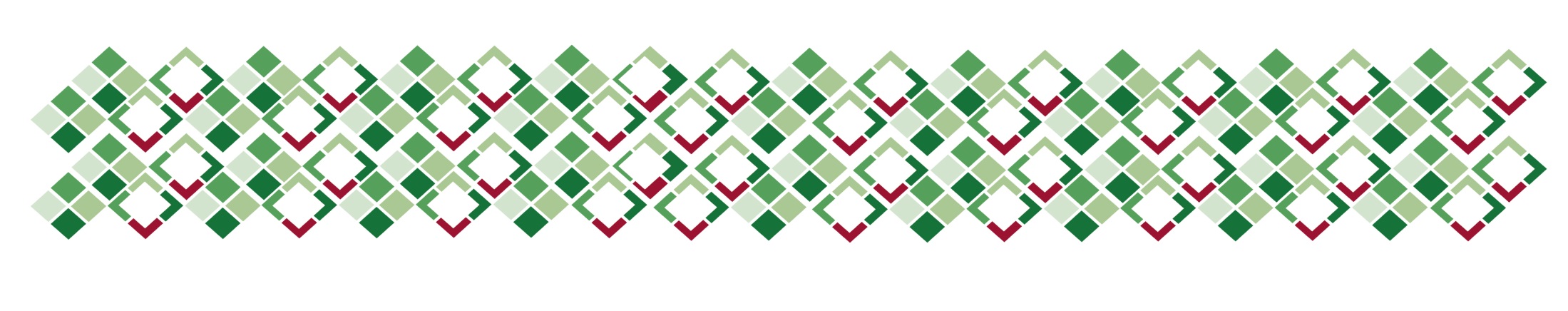 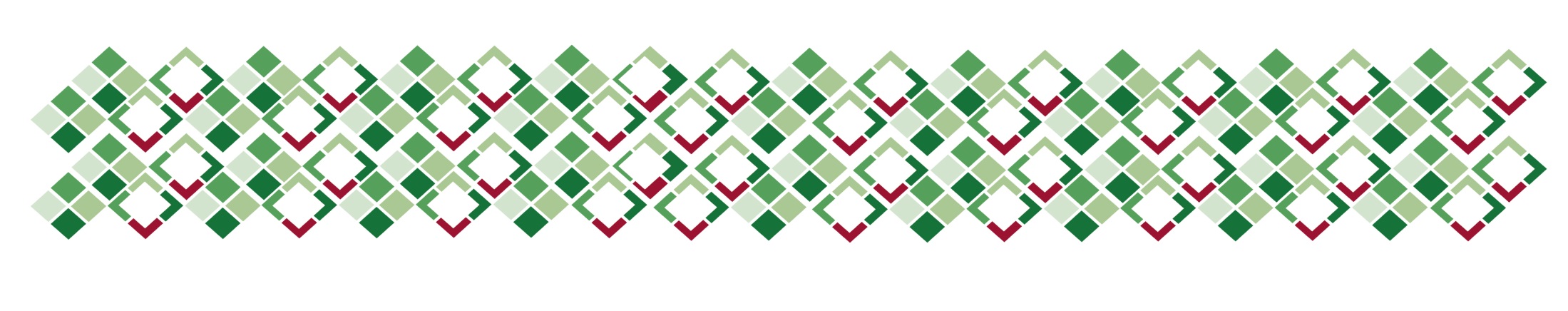 Infraestructura de Espacios Públicos
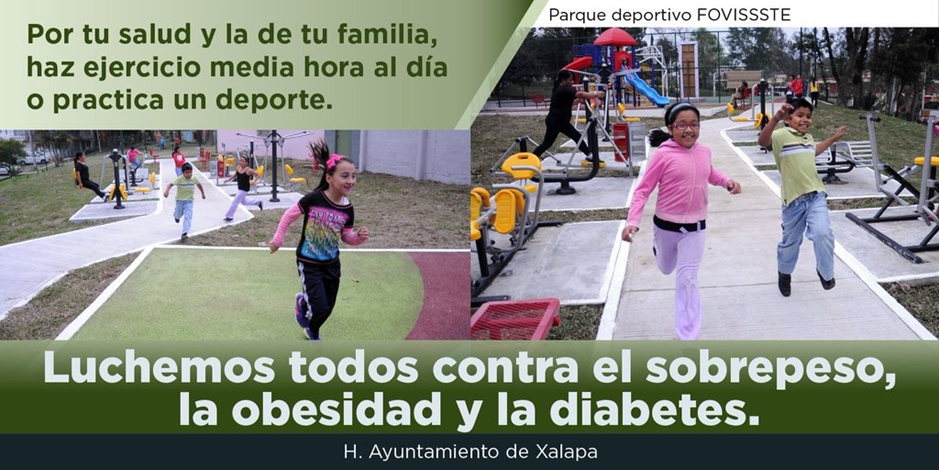 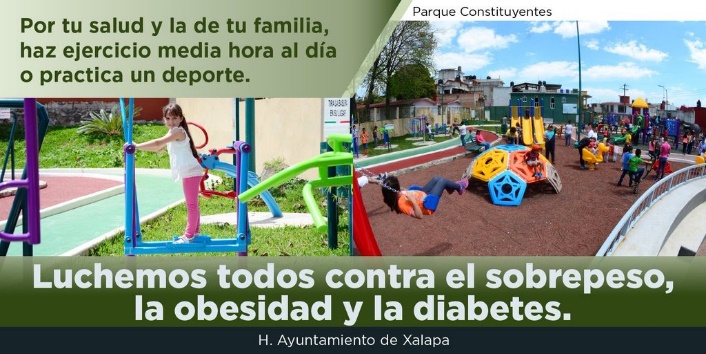 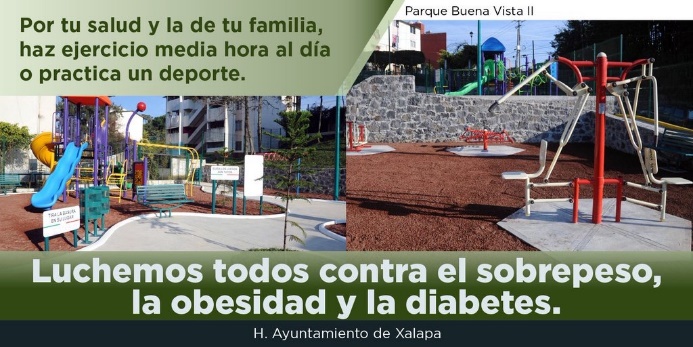 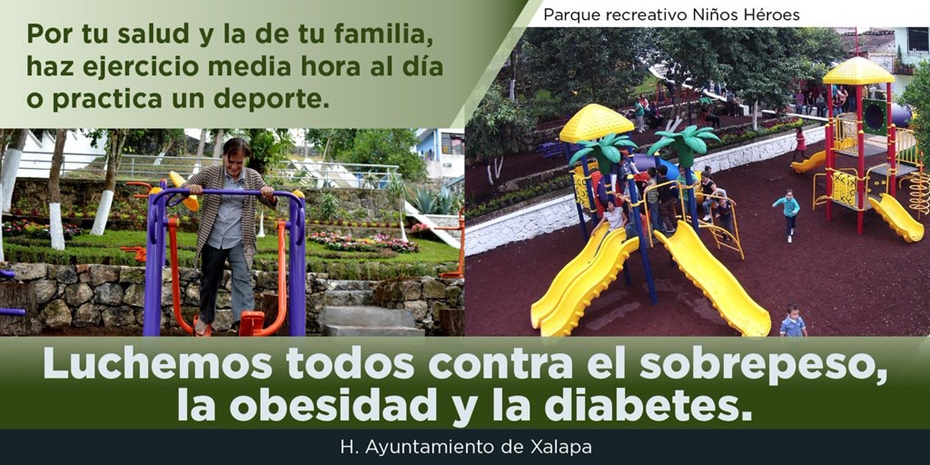 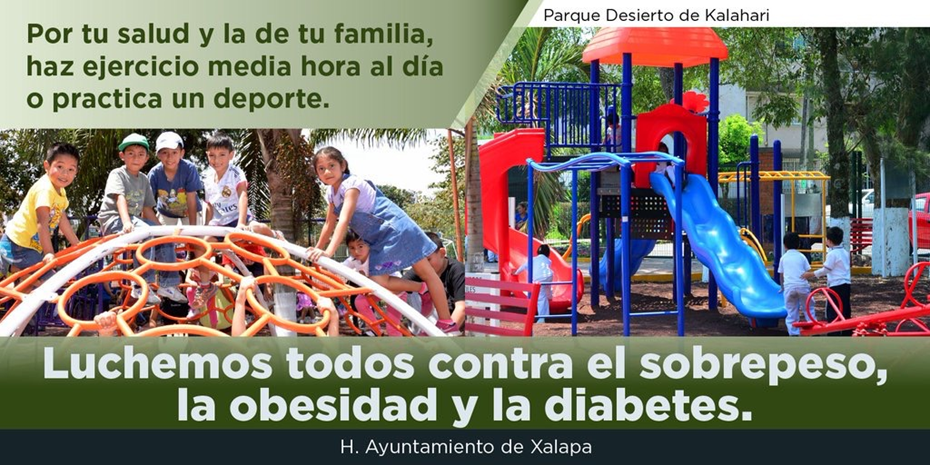 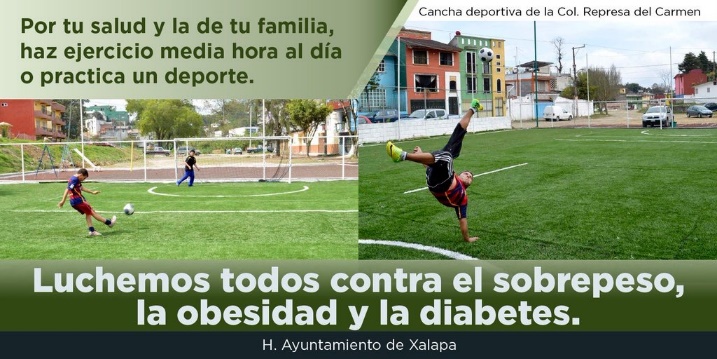 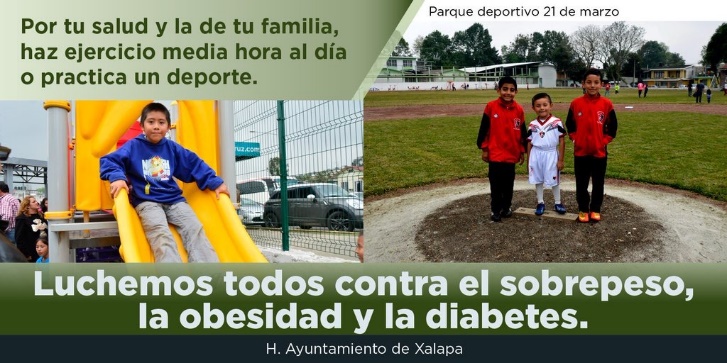 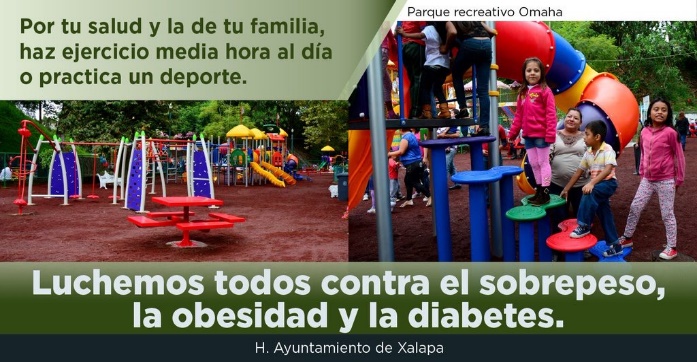 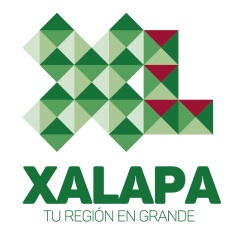 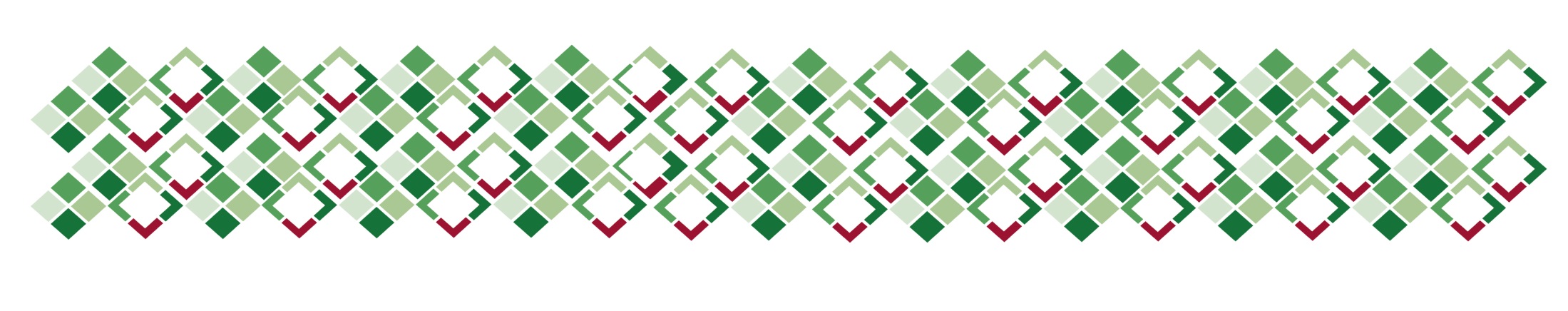 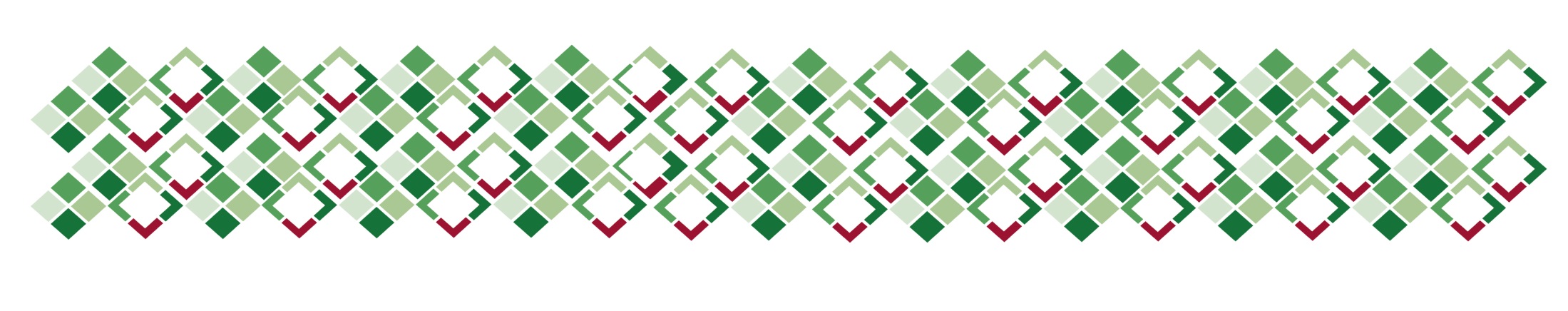 Fomento Deportivo
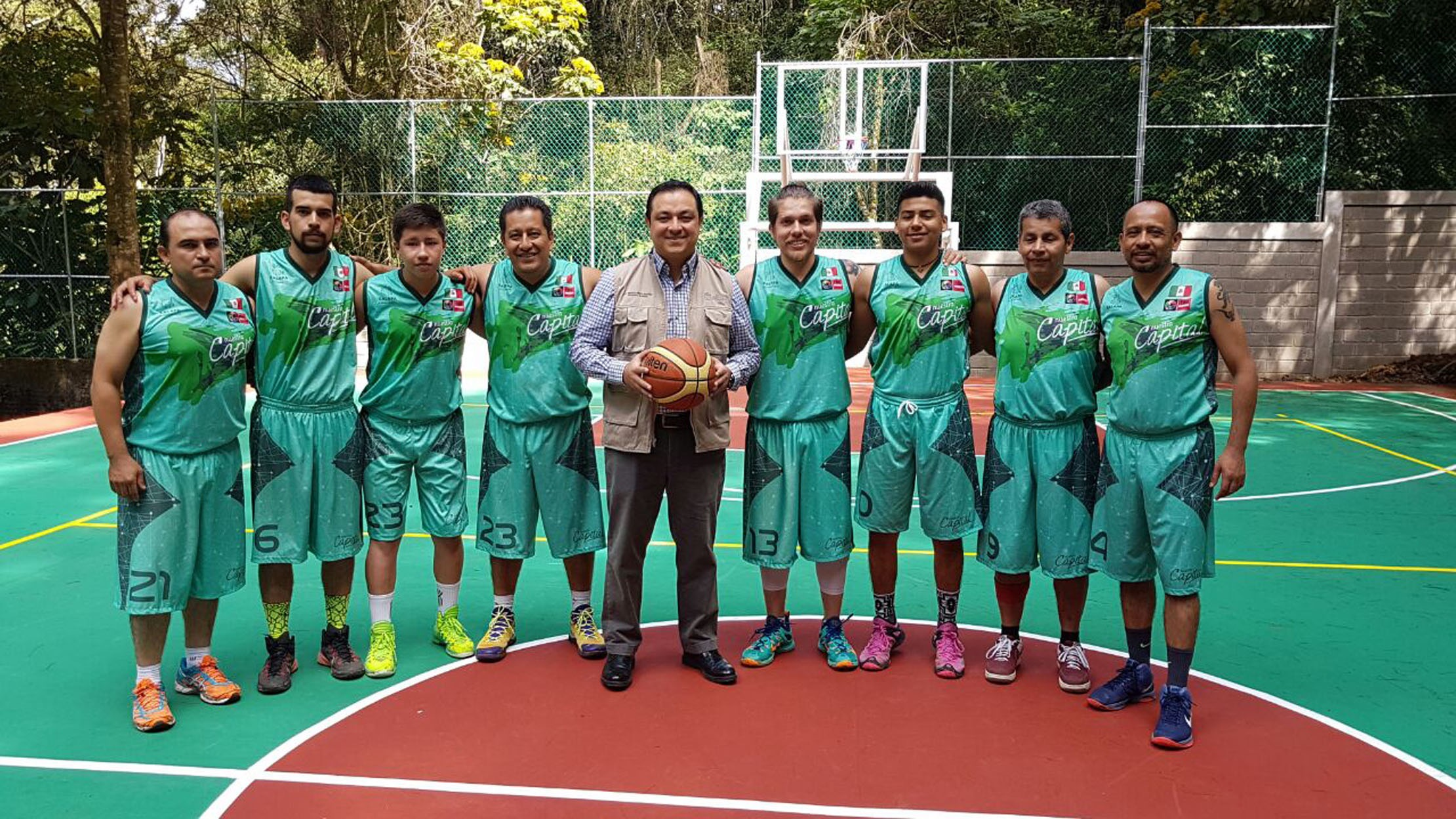 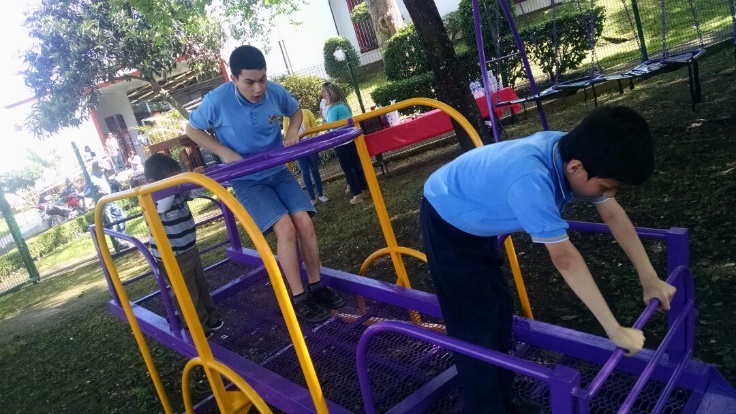 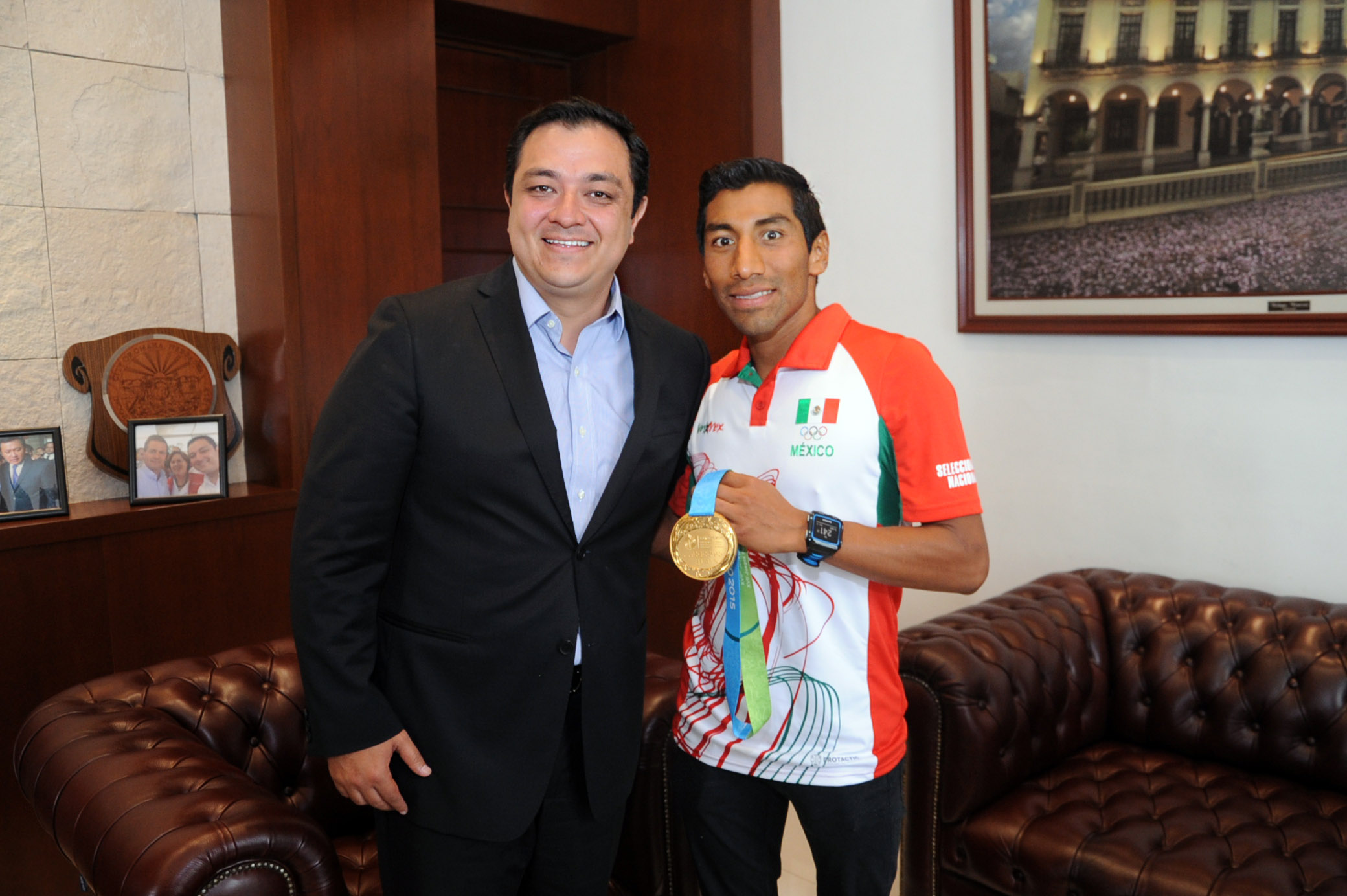 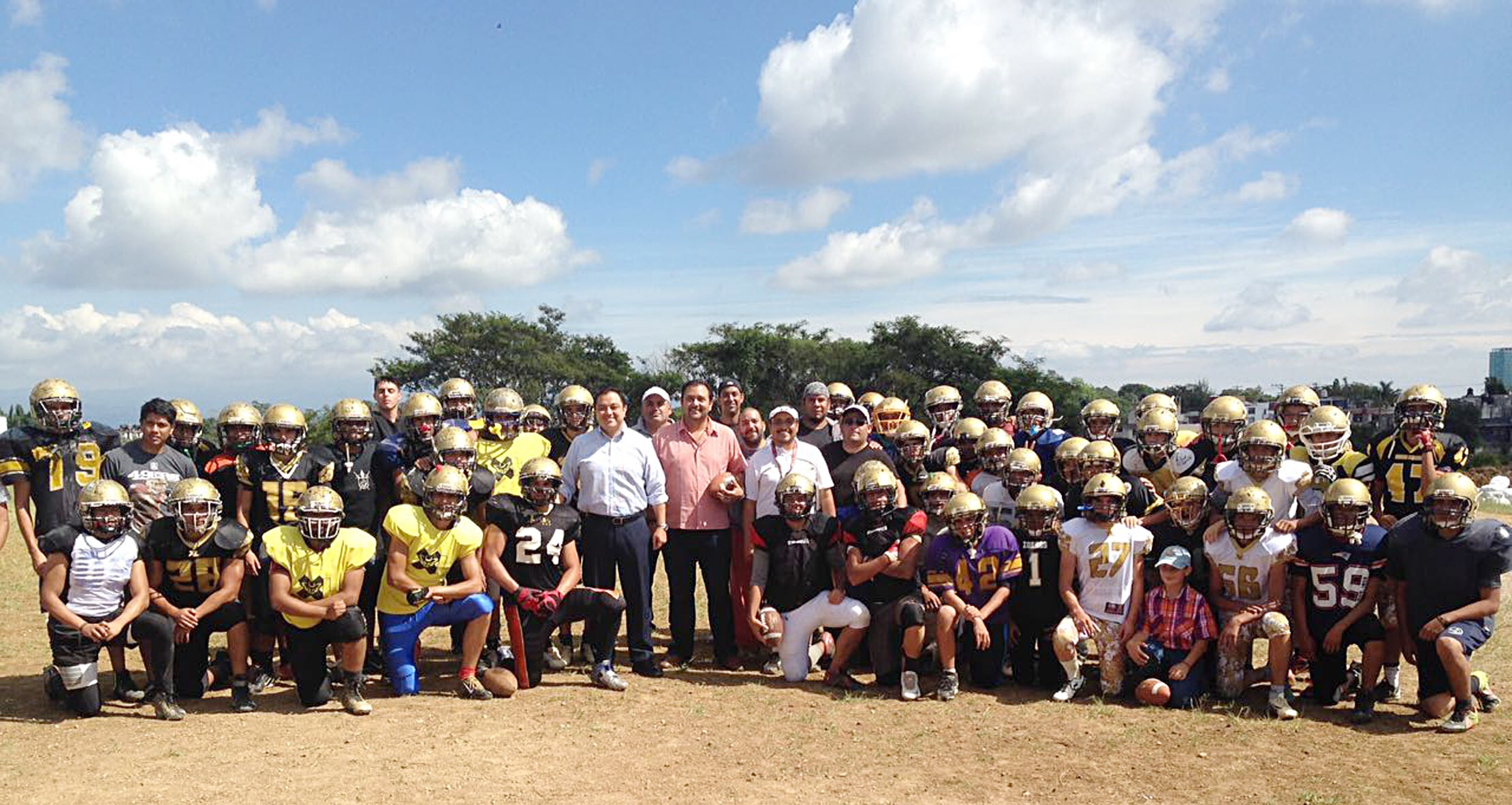 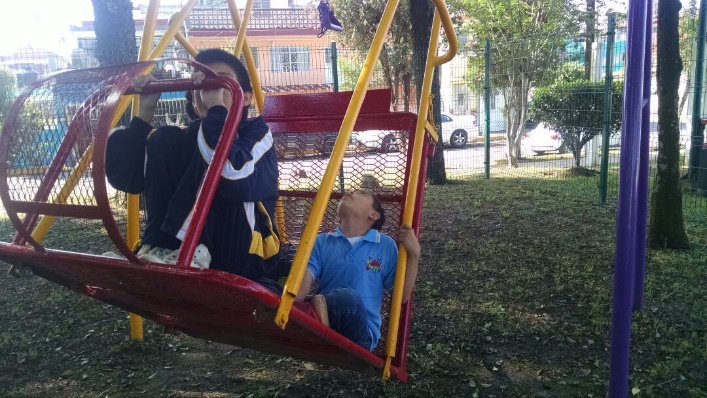 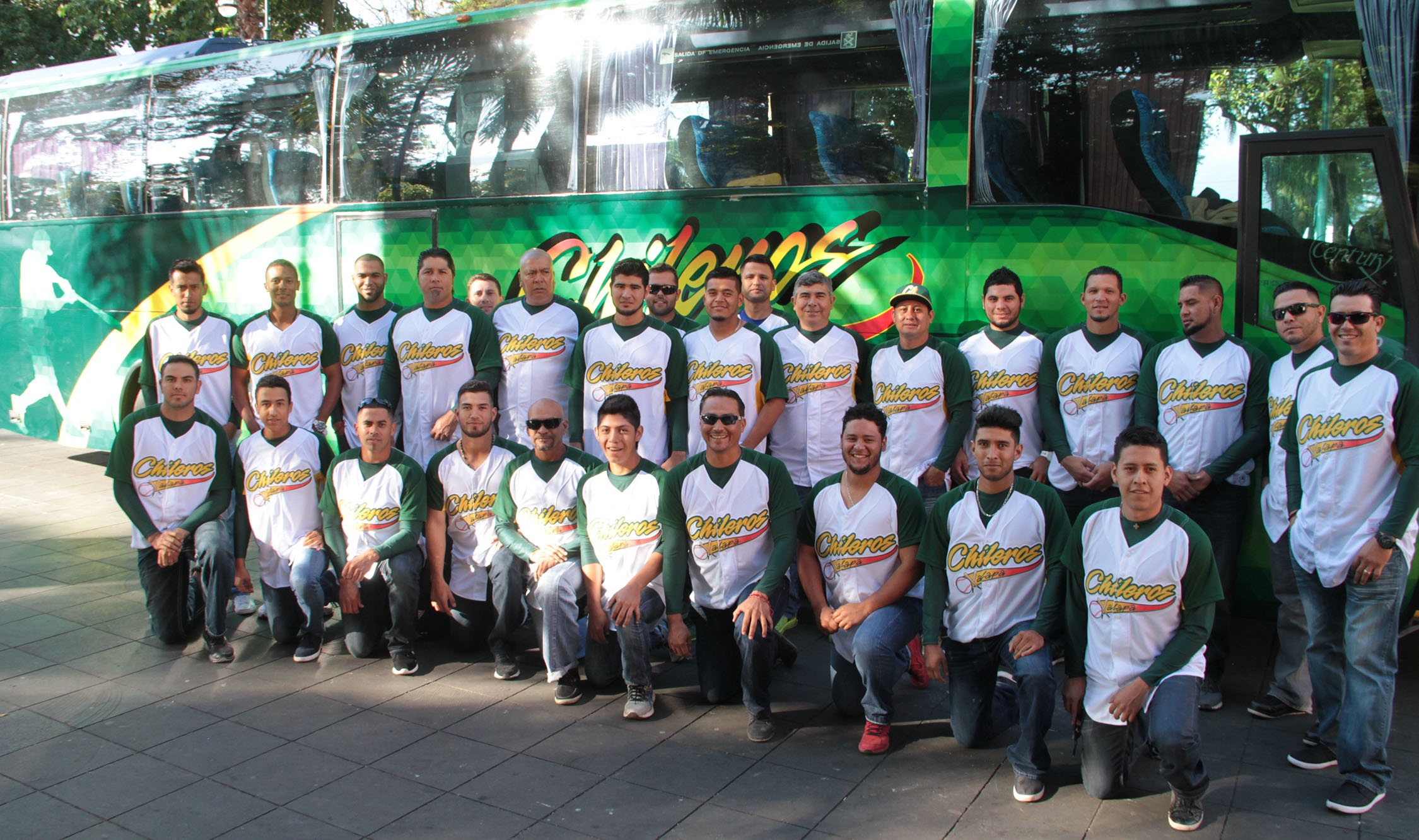 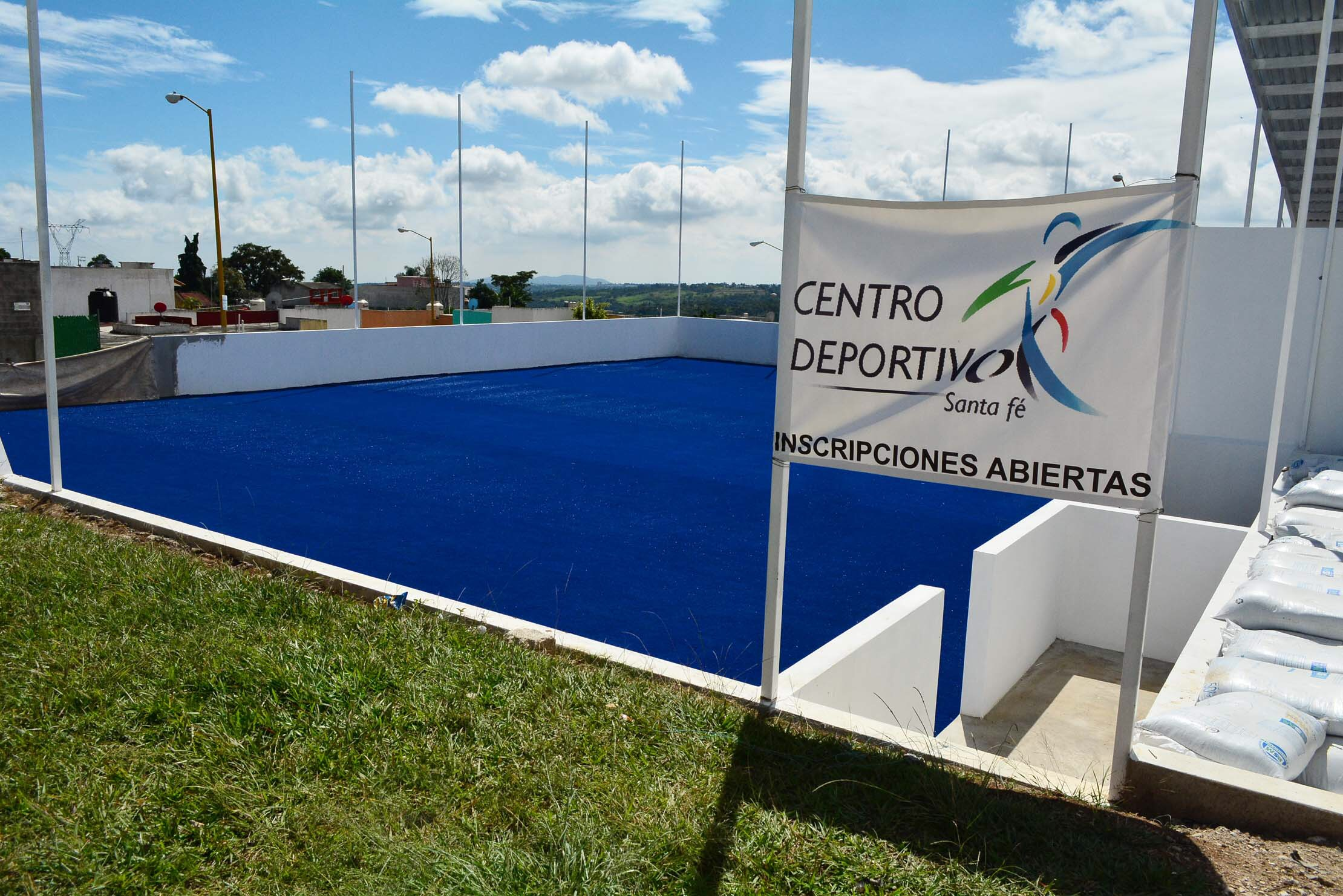 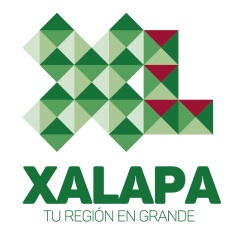 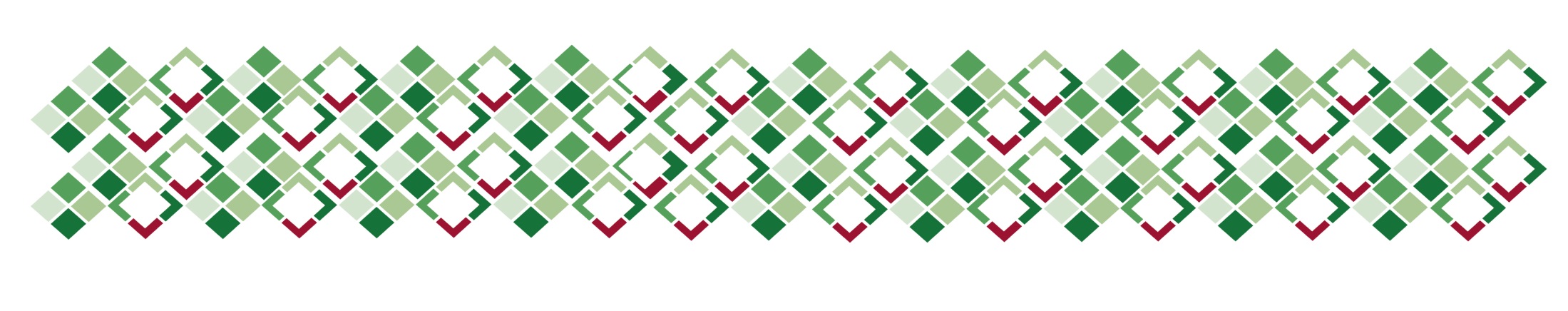 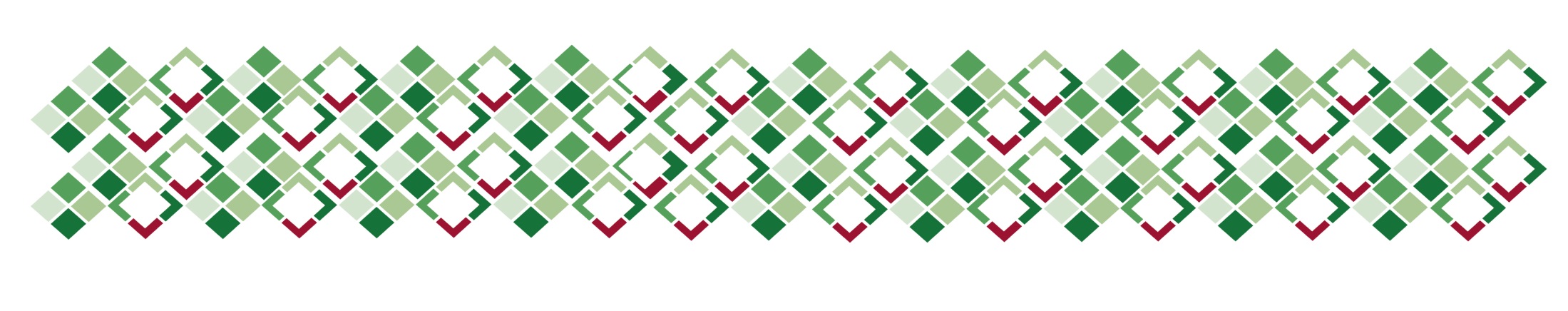 Programa: Xalapa en Movimiento
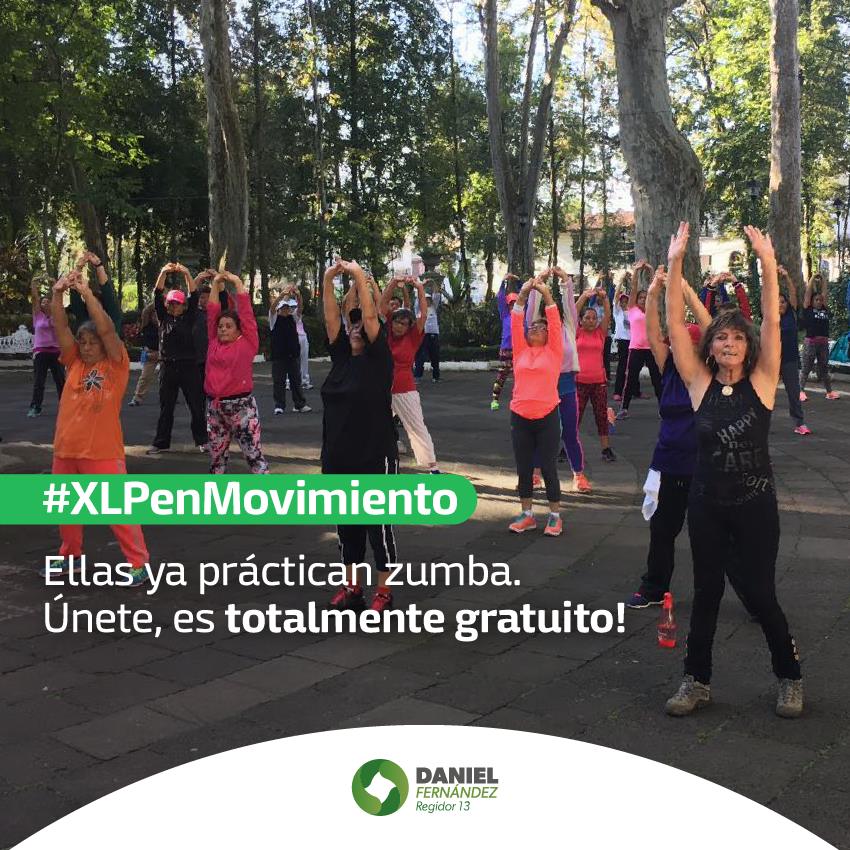 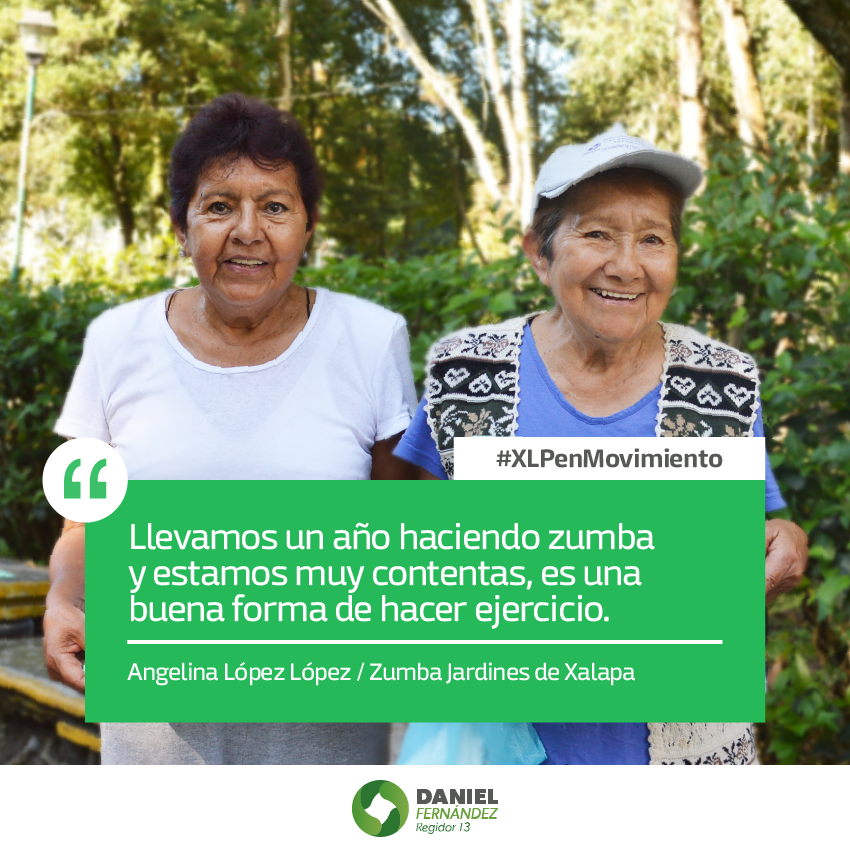 24 GRUPOS 2015
20    GRUPOS 2016
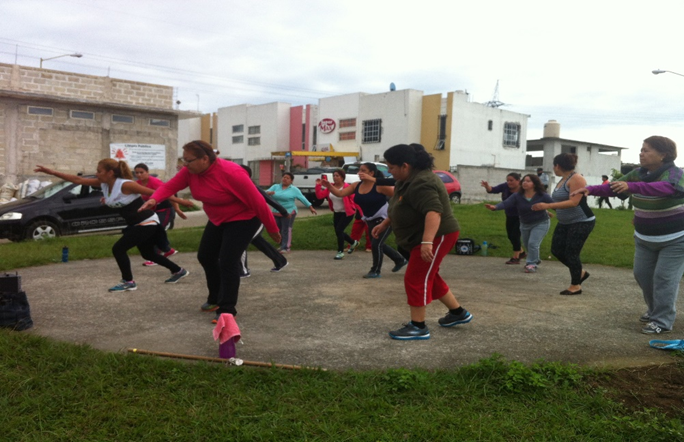 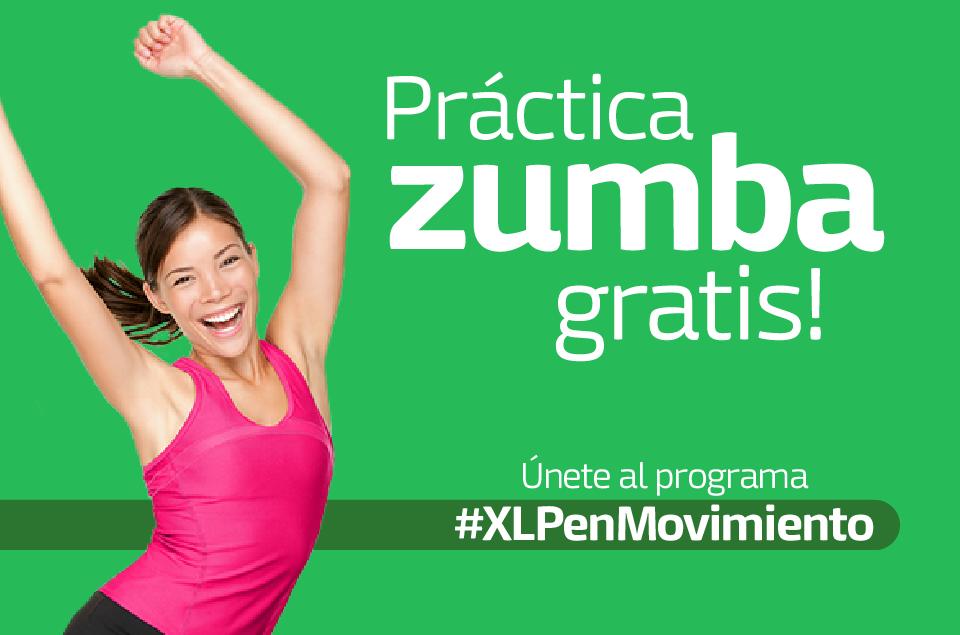 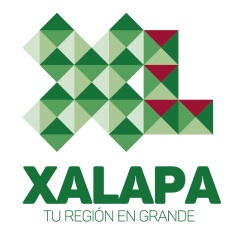 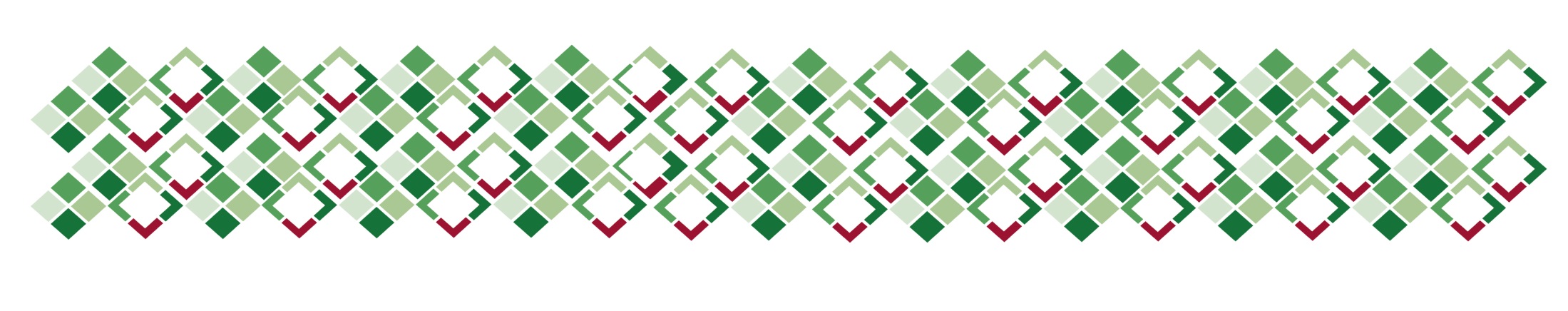 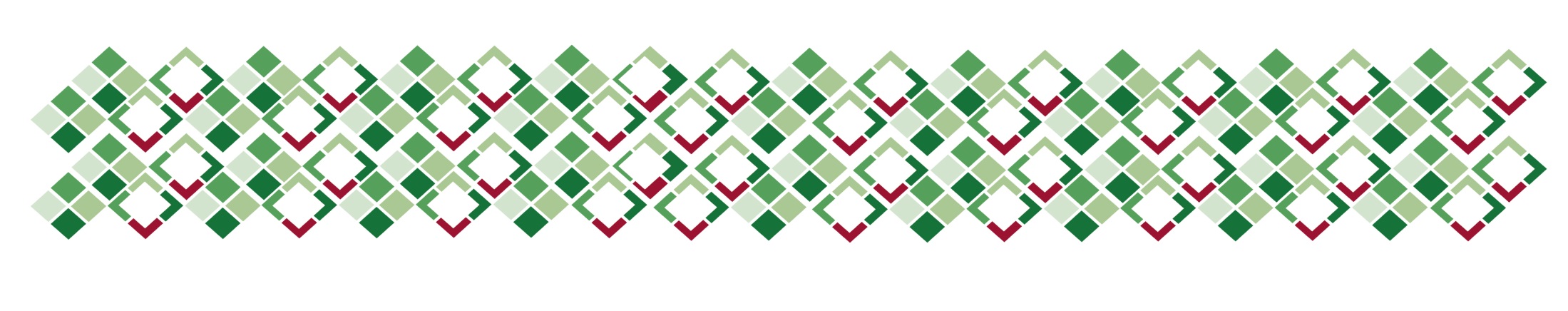 Acciones con otros sectores:
Proyecto integral
Educación, Deporte, Juventud, Servicios/Espacios públicos/Salud, 
Comercio/ Desarrollo Económico, Comunicación social, etc.

Secretaría de Salud de Veracruz
Dirección de Salud Pública / Dirección de Atención Médica / Dirección de Protección contra Riesgos Sanitarios 
Consejo Gastronómico Veracruzano
Secretaria de Educación de Veracruz / Dirección General de Escuelas Primarias Estatales
Universidad Veracruzana
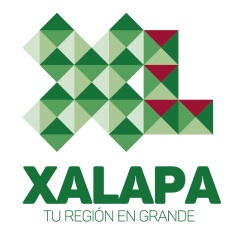 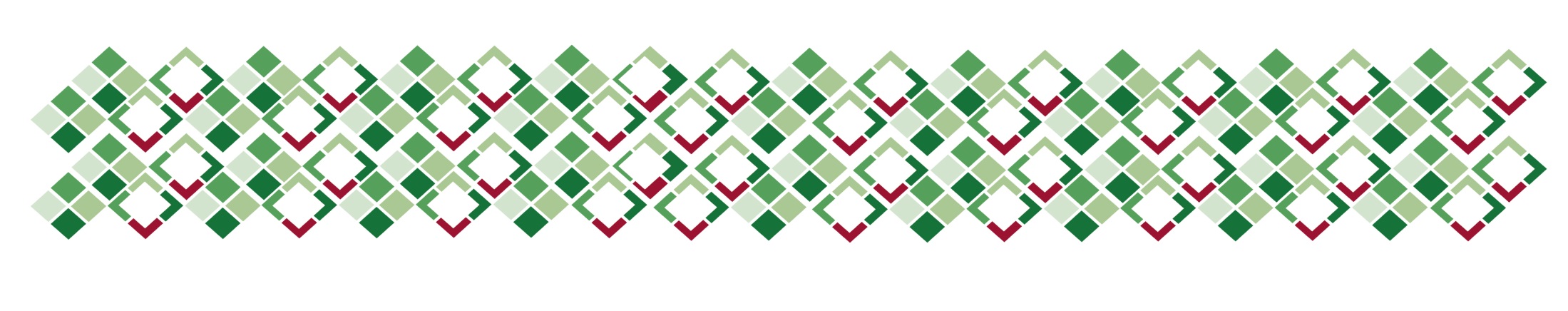 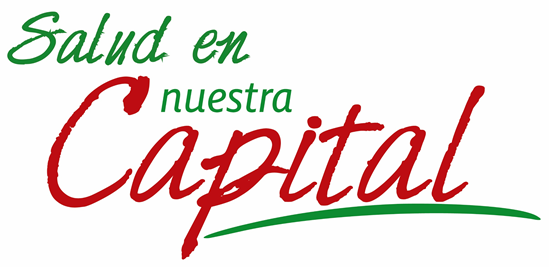 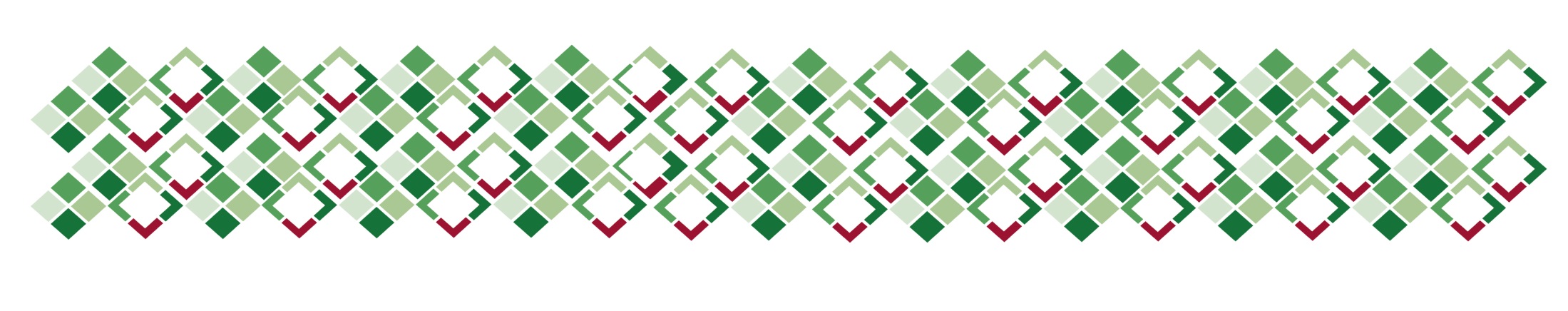 Infografías en redes y medios de comunicación
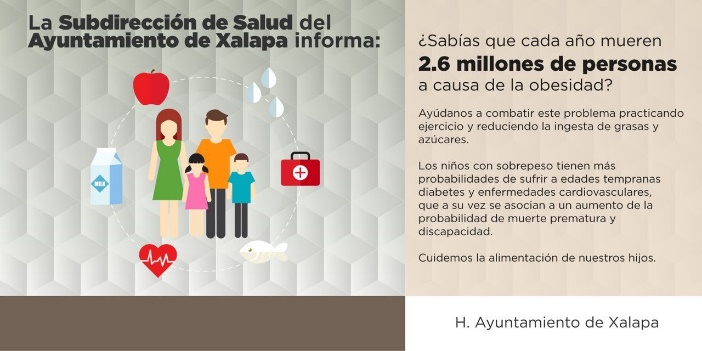 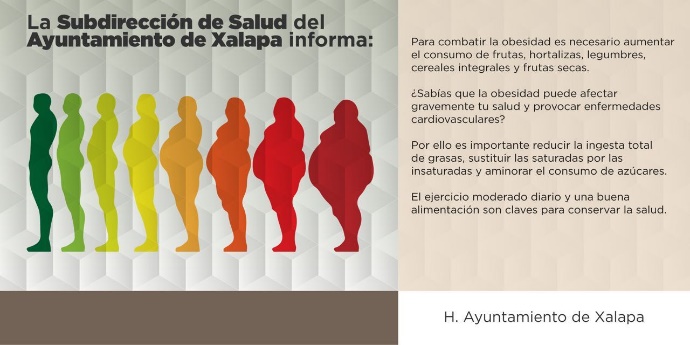 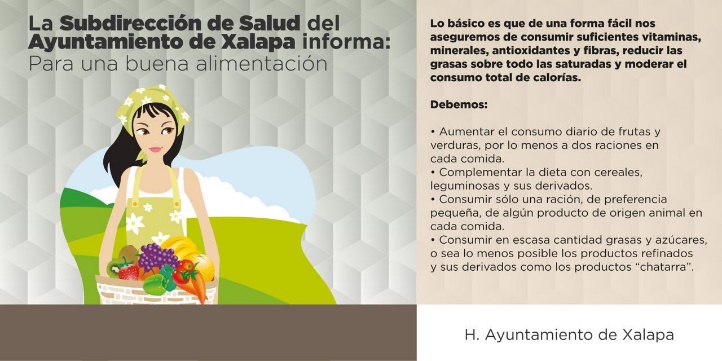 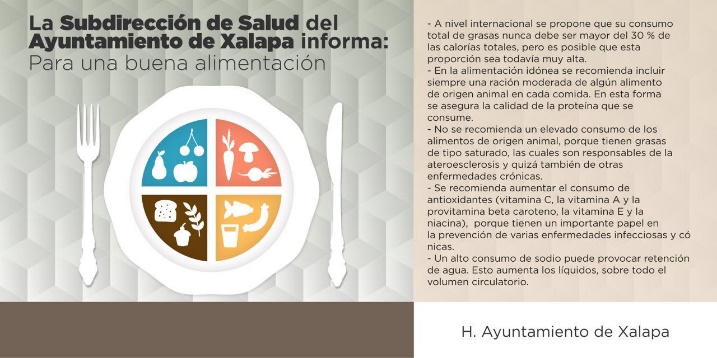 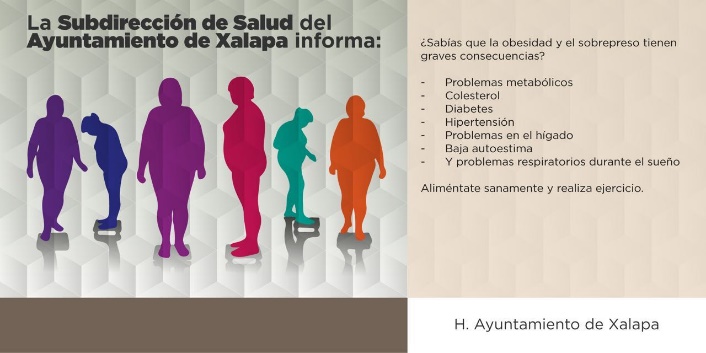 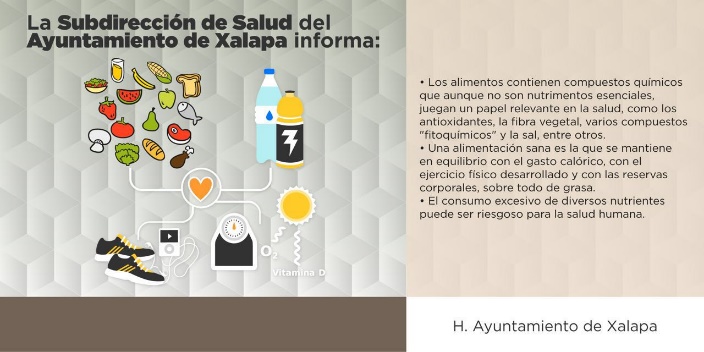 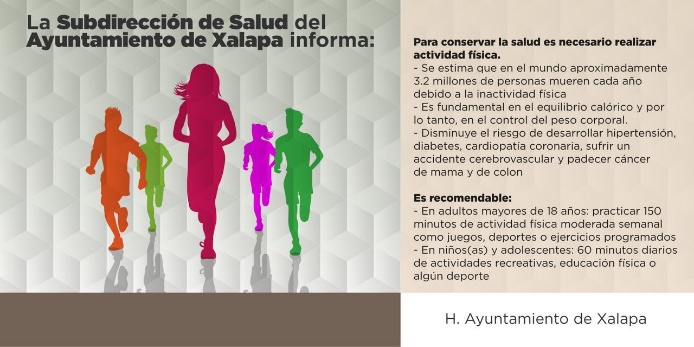 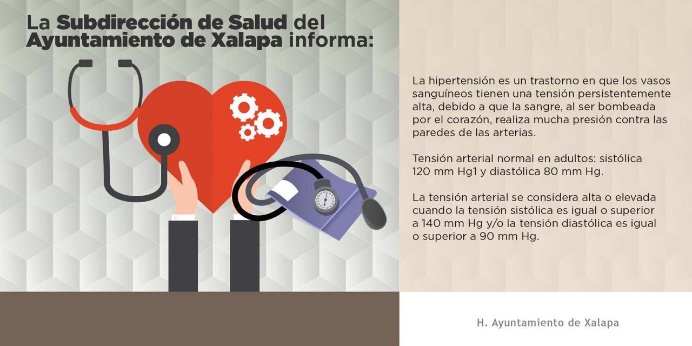 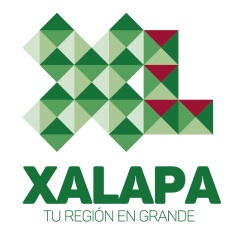 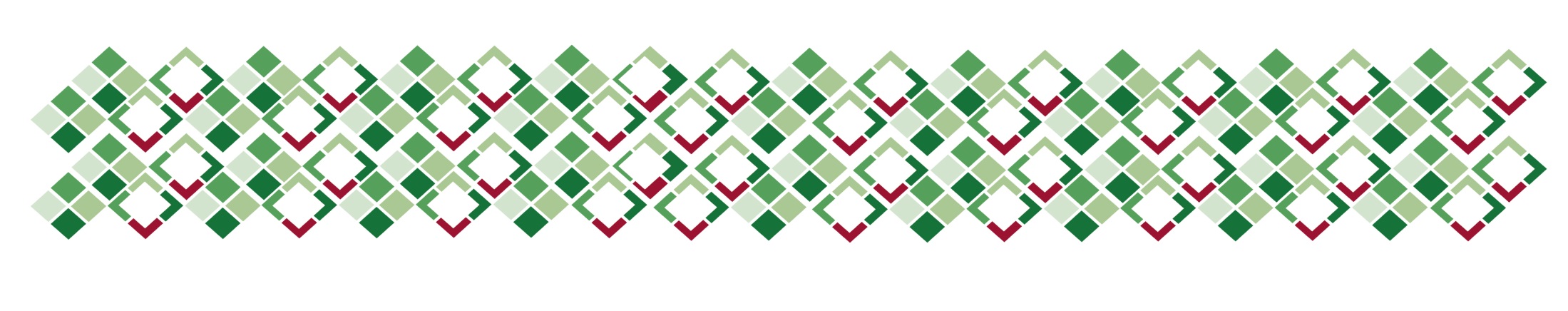 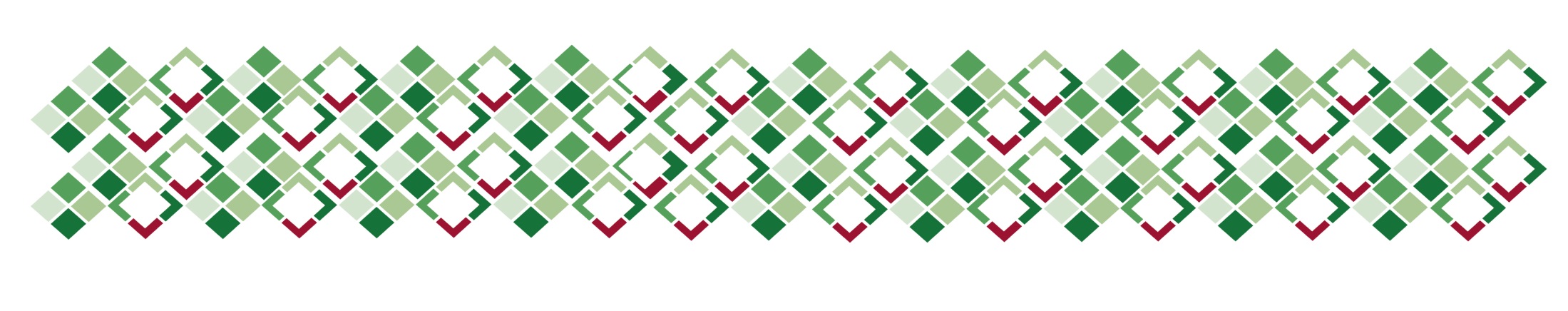 Recursos empleados
Humanos: H. Ayuntamiento de Xalapa, SESVER, SEV, Estudiantes de Servicio Social de la Universidad Veracruzana

Financieros: H. Ayuntamiento de Xalapa, SESVER (Jurisdicción Sanitaria No.V, 7 Centros de Salud urbanos)

Materiales: H. Ayuntamiento de Xalapa, SESVER (Jurisdicción Sanitaria No.V, 7 Centros de Salud urbanos)
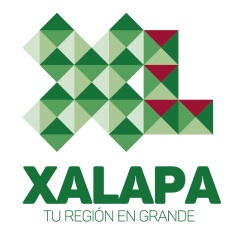 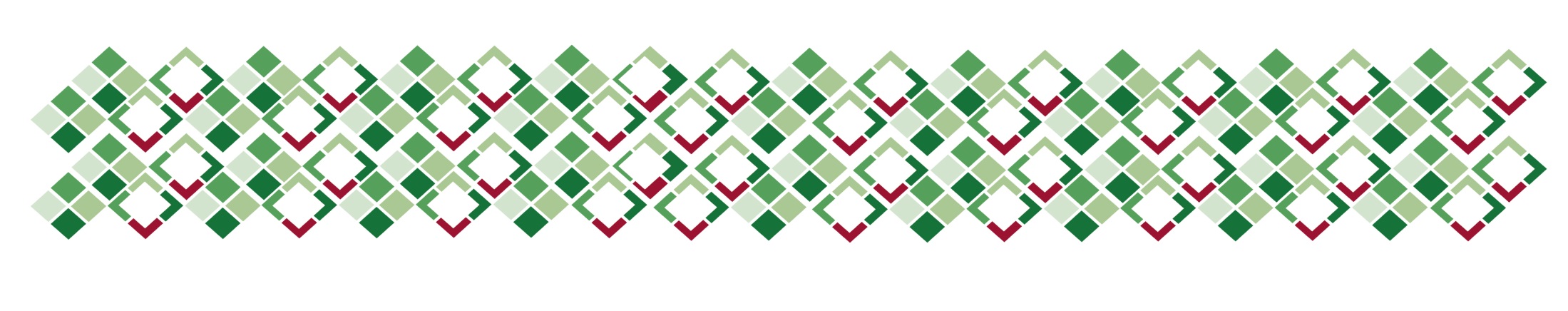 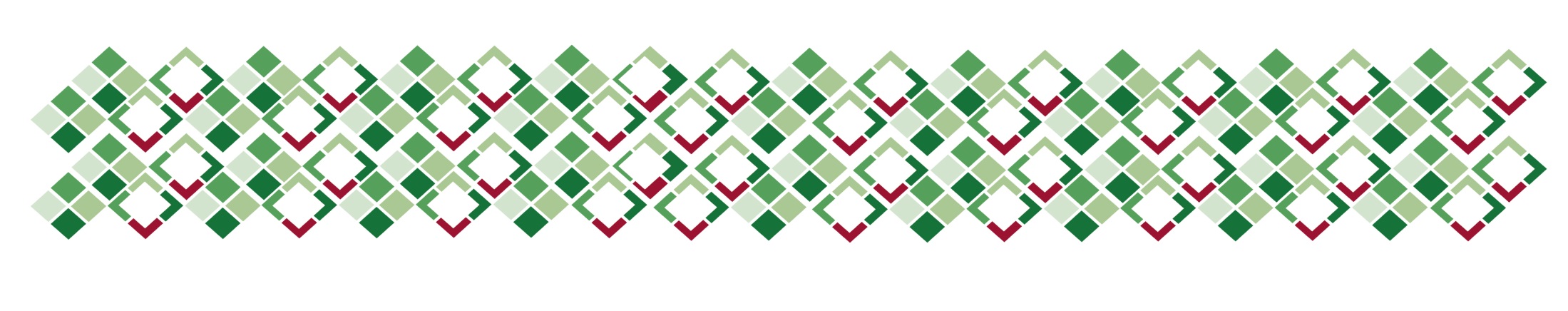 Criterios de evaluación
Detecciones y monitoreo de enfermedades crónicas no transmisibles, en las personas que acuden a los diferentes espacios recreativos, con clases de zumba gratuitas, por parte del Programa Xalapa en Movimiento.
			Noviembre – Diciembre 2015
			Junio – Julio 2016

Indicadores del Plan de trabajo del Comité Interinstitucional de Salud:
MUNICIPIO ACTIVO (indicadores <80%)
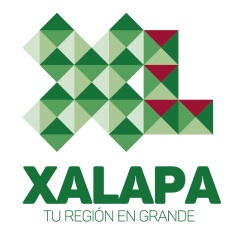 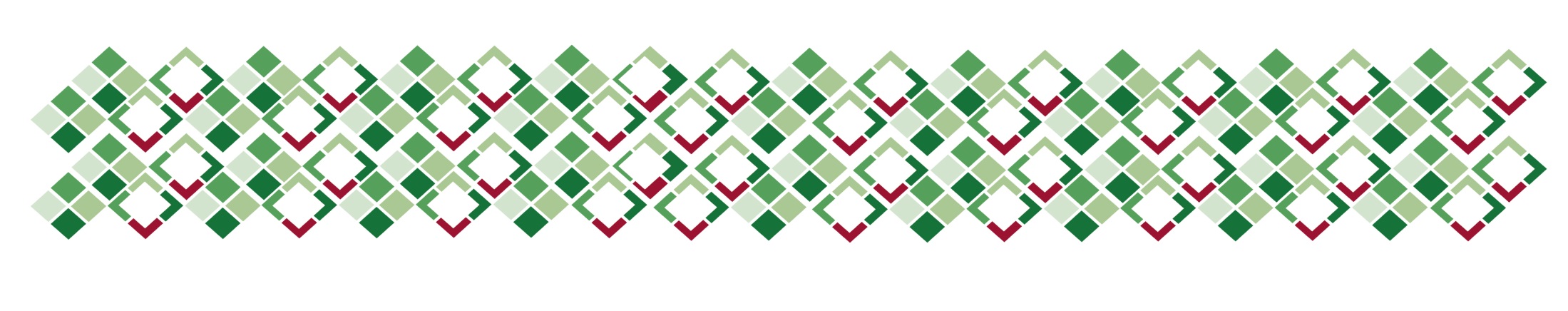 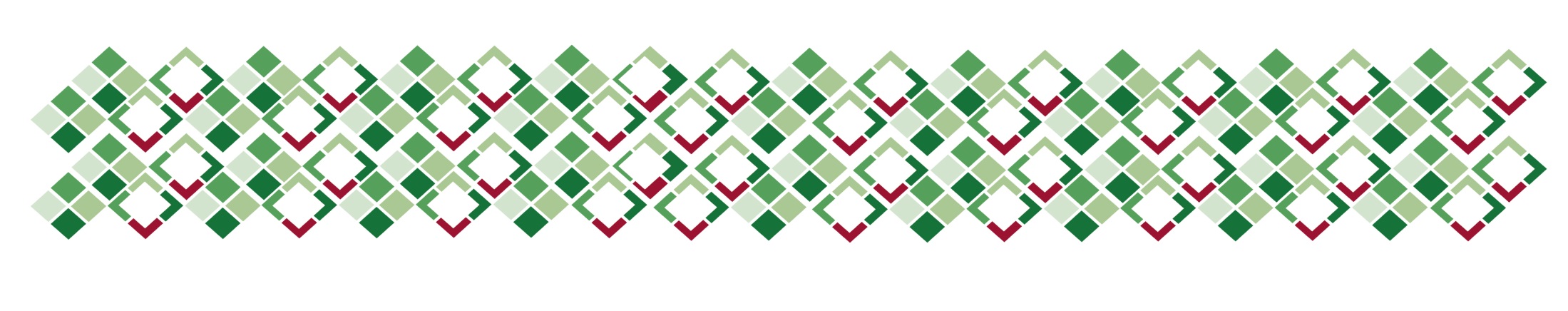 Resultados obtenidos
Reducción de factores de riesgo para padecer ECNT, en las personas que acuden regularmente a los grupos de zumba gratuitos.
Cumplimiento de los indicadores, del Plan de Trabajo del Comité Intersectorial de Salud, por arriba del 80%.
Ser Municipio Activo en la plataforma de Municipios Saludables, lograr acreditación en los primeros meses de 2017.
Ejercer los recursos gestionados de manera responsable y transparente en beneficio de la población, el Municipio de Xalapa es pionero en la Plataforna Internacional de Datos Abiertos.
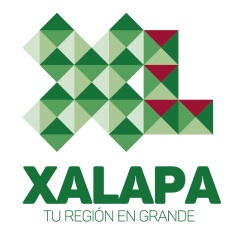 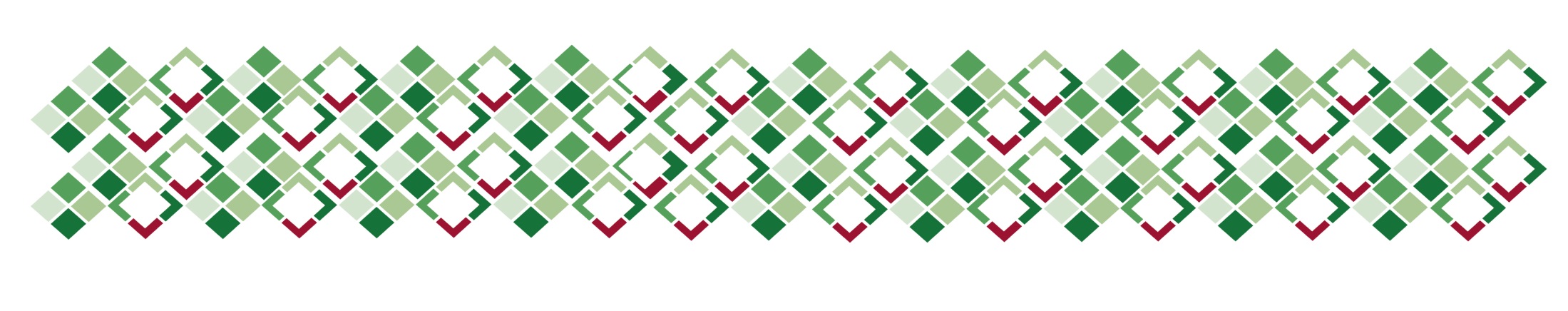 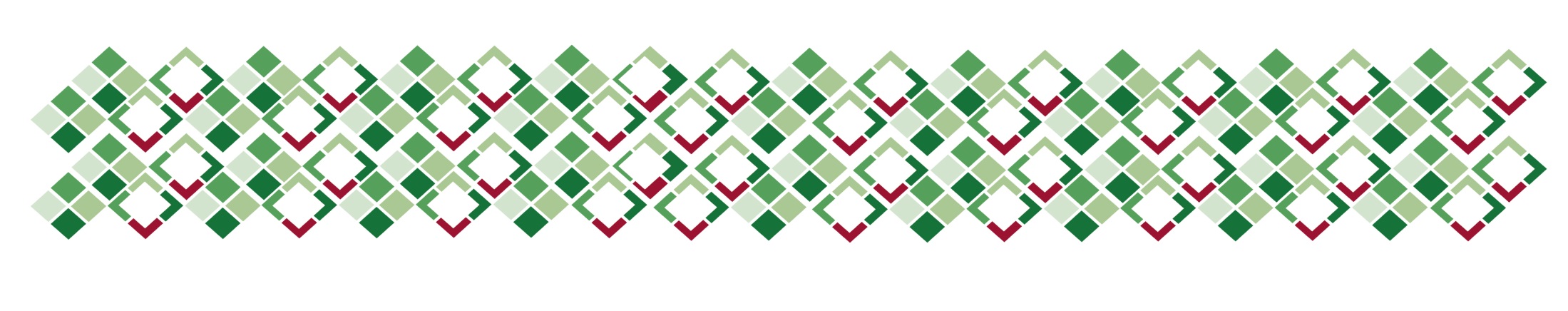 CONCLUSIÓN
Este proyecto municipal debe actuar sobre los distintos entornos: espacios públicos, los ambientes escolar, comunitario, laboral y el hogar, y debe dirigirse a promover el estilo de vida saludable.


Los ciudadanos al tener el conocimiento sobre los temas de alimentación saludable y actividad física, así como la motivación en el autocuidado, podrán adquirir hábitos que mejorarán la calidad de vida de los xalapeños.
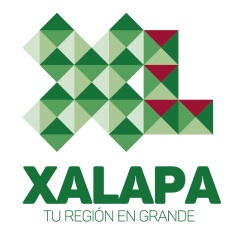 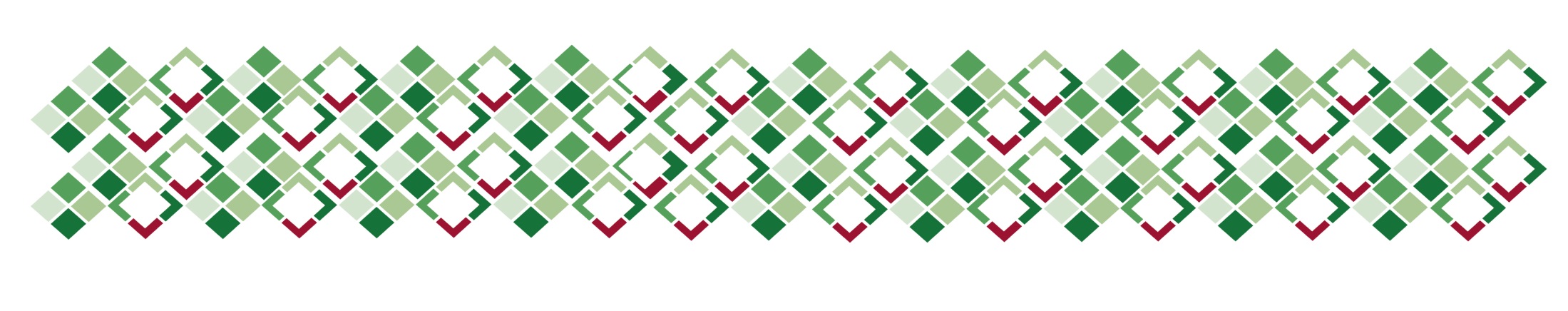 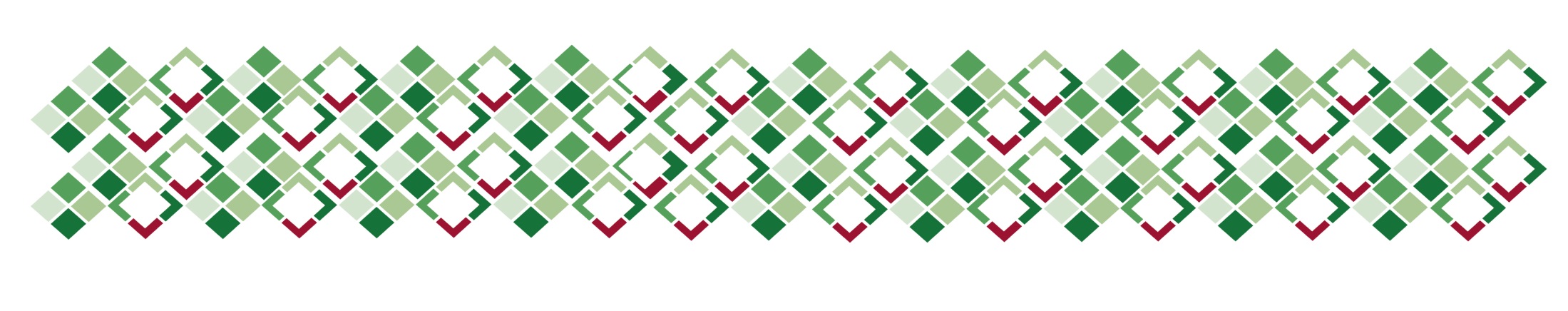 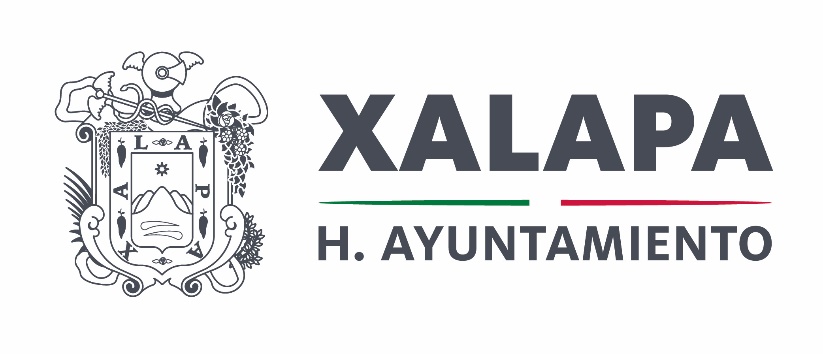 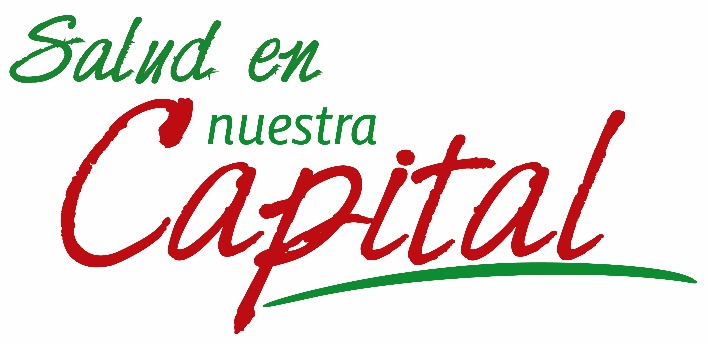 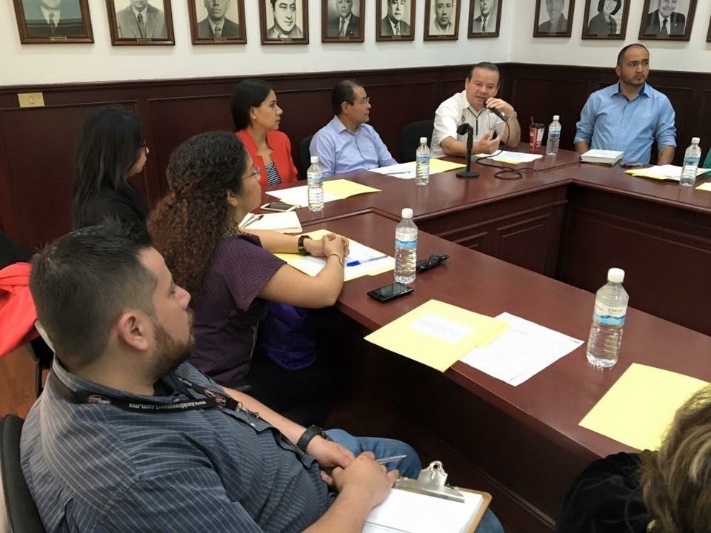 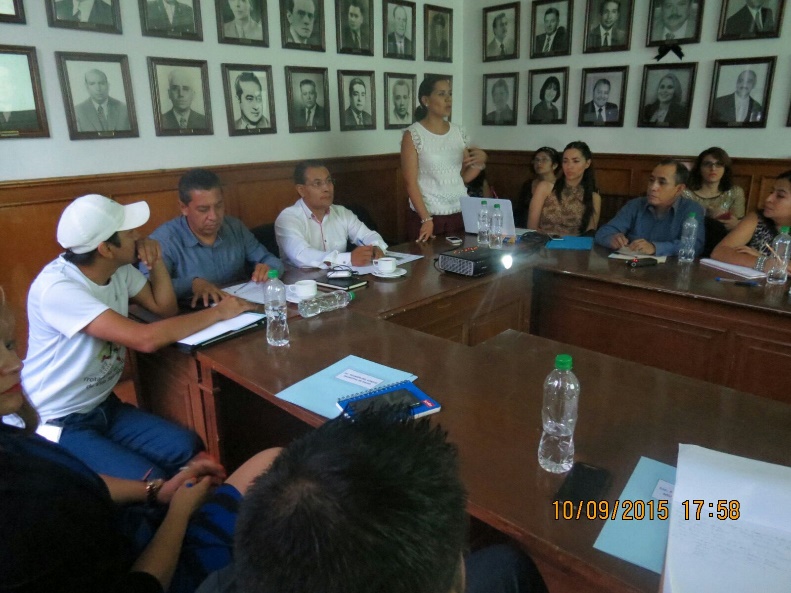 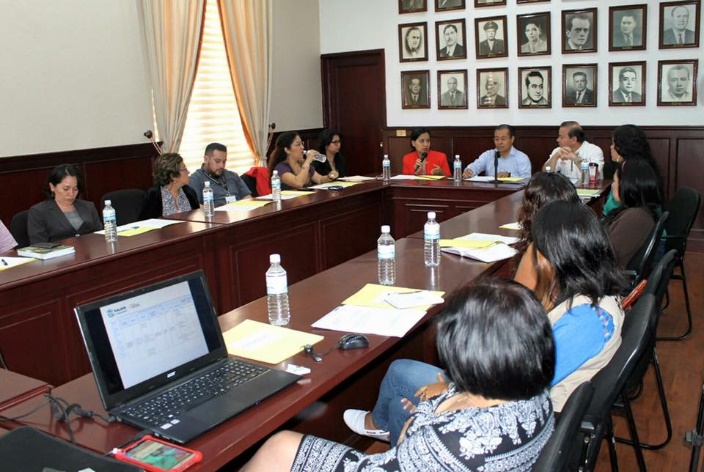 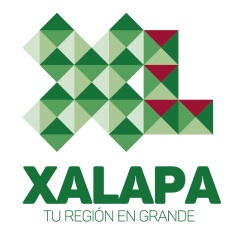 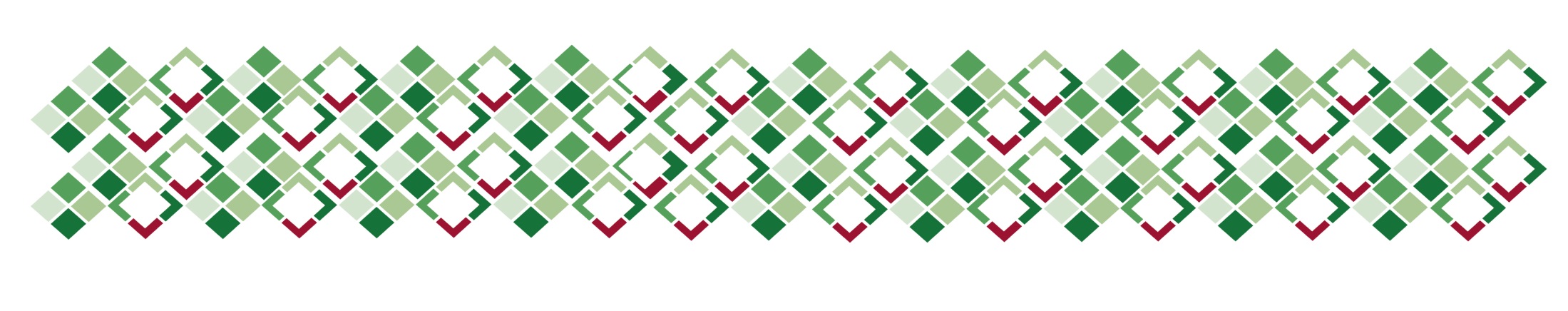 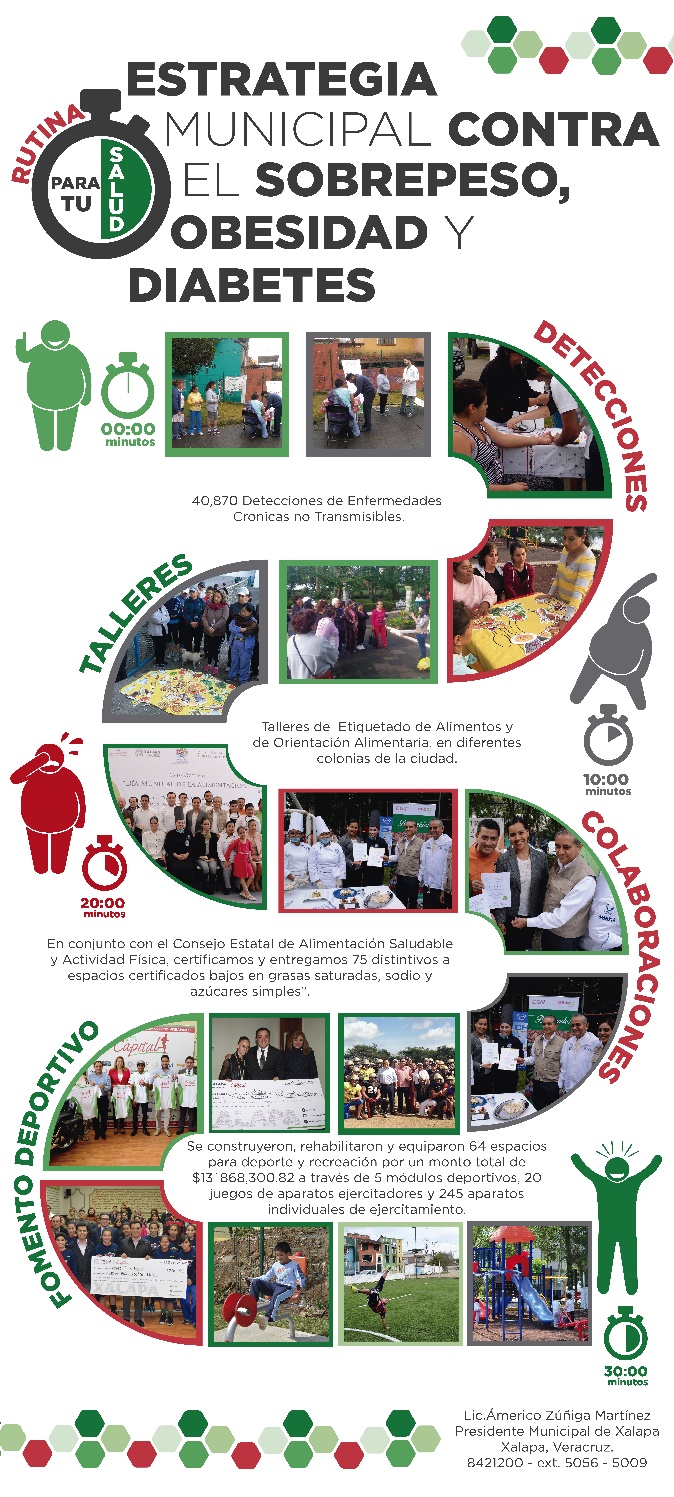 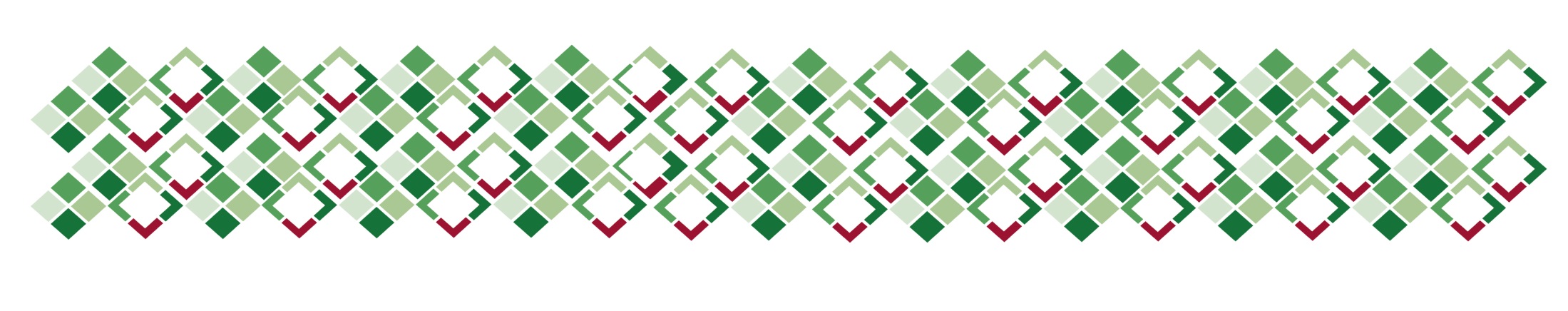 CARTEL:
VOTA POR
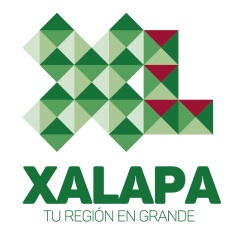 s.salud.xalapa@gmail.com
@AytoXalSalud
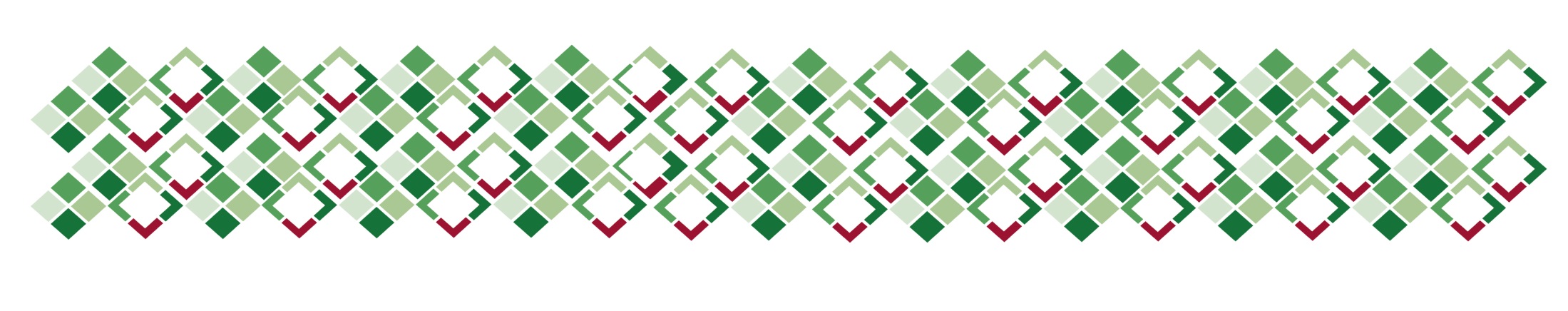